Parallel ProgrammingExercise Session 3
Spring 2024
Today
Post-Discussion Exercise 2		
Theory Recap
(Demo)
Break
Quiz									
Pre-Discussion Exercise 3
2
Post-Discussion Exercise 2
3
Task C: Thread with no Task
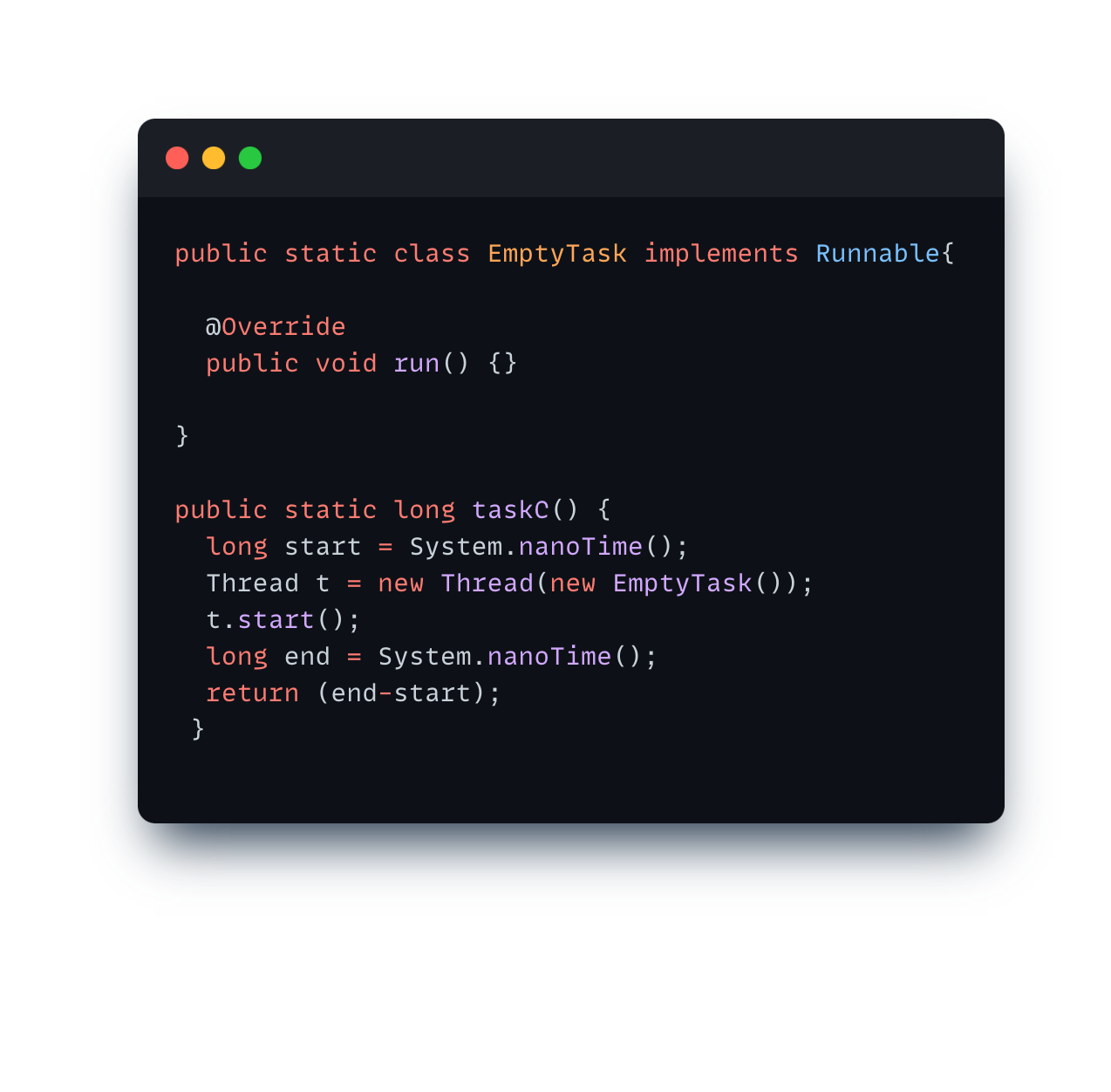 4
Task C: Thread with no Task
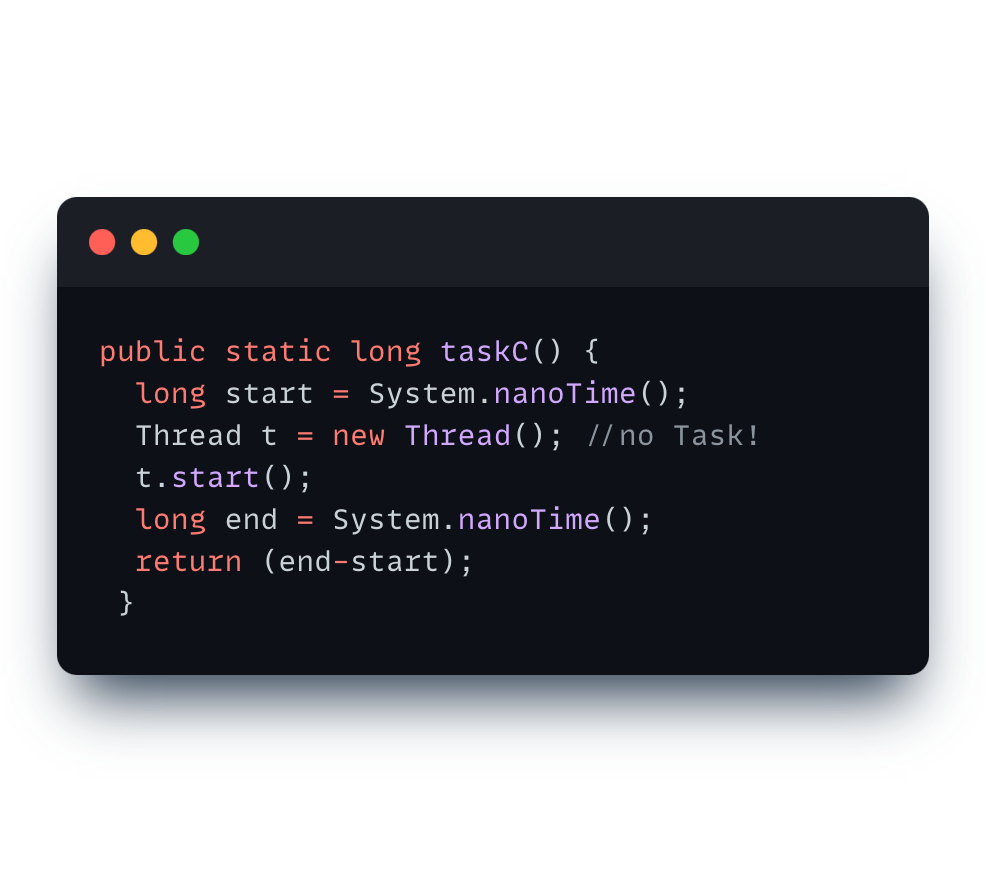 5
Task D: PartitionData
Static partitioning vs. other: dynamic, guided, etc.

In real world: use existing libraries. well tested, concise, fast (e.g. parallel streams for Java)


Think about edge cases: What if more Threads than values?
6
Exercise 2
Which task(s) do you want to discuss?
7
Theory Recap
8
Counter
Let’s count the number of times a given event occurs
public interface Counter {  public void increment();  public int value();}
9
Counter
Let’s count the number of times a given event occurs
// background threadsfor (int i = 0; i < numIterations; i++) {  // perform some work  counter.increment();}// progress threadwhile (isWorking) {  System.out.println(counter.value());}
public interface Counter {  public void increment();  public int value();}
10
10 iterations each
Thread 1
0
Counter
Thread 2
0
0
Thread 3
0
value of the shared Counter
number of times increment() is called
11
Thread 1
0
Counter
Thread 2
0
0
Thread 3
0
value of the shared Counter
number of times increment() is called
12
Thread 1
1
Counter
Thread 2
0
0
Thread 3
0
value of the shared Counter
number of times increment() is called
13
Thread 1
1
increment()
Counter
Thread 2
1
0
Thread 3
0
value of the shared Counter
number of times increment() is called
14
Thread 1
10
increment()
Counter
Thread 2
10
0
Thread 3
0
value of the shared Counter
number of times increment() is called
15
Thread 1
10
Counter
Thread 2
15
0
increment()
Thread 3
5
value of the shared Counter
number of times increment() is called
16
Thread 1
10
Counter
Thread 2
25
increment()
10
Thread 3
5
value of the shared Counter
number of times increment() is called
17
Thread 1
10
Counter
Thread 2
30
10
increment()
Thread 3
10
value of the shared Counter
number of times increment() is called
18
Thread 1
10
Counter
Thread 2
30
10
Main
Thread 3
value()
10
Print 30
read the Counter value
value of the shared Counter
number of times increment() is called
19
essentials
Counter
Why will what we just saw probably not work?
20
custom
Remember: (Bad) Interleavings
Assume we have two threads executing increment() n-times
concurrently.
public class Counter { 
	int count = 0; 
	public void increment() { 
		count++;
	}
}
21
essentials
Synchronization
Every reference type contains a lock inherited from the Object class
Primitive fields can be locked only via their enclosing objects
Locking arrays does not lock their elements
A lock is automatically acquired when entering and released when exiting a synchronized block
Locks will be covered in more detail later in the course
22
essentials
Synchronization
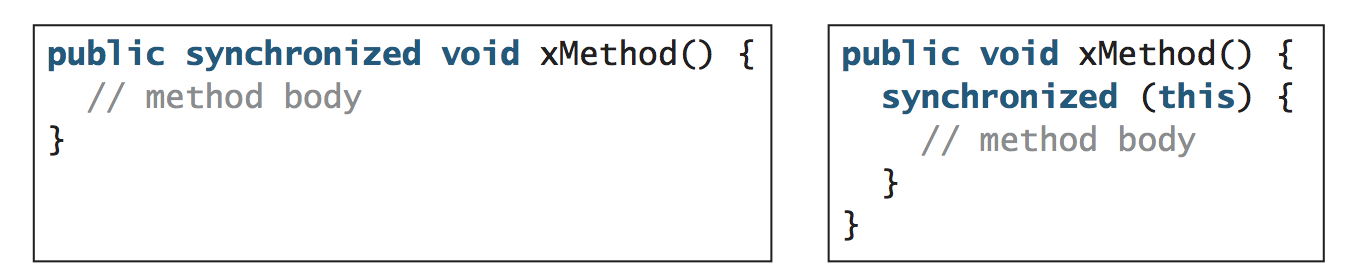 Synchronized method locks the object owning the method
Synchronized keyword obtains a lock on the parameter object
A thread can obtain multiple locks (by nesting the synchronized blocks)
foo.xMethod() //lock on foo
synchronized (bar) { … } //lock on bar
23
custom
Using `synchronized`
Now only one thread at a time can enter the increment() method 
public class Counter { 
	int count = 0; 
	public synchronized void increment() { 
		count++;
	}
}
24
custom
What exactly is a lock/monitor?
Thread 1
Counter C
Counter C = new Counter()
attributes
Thread 2
int count = 0;
methods
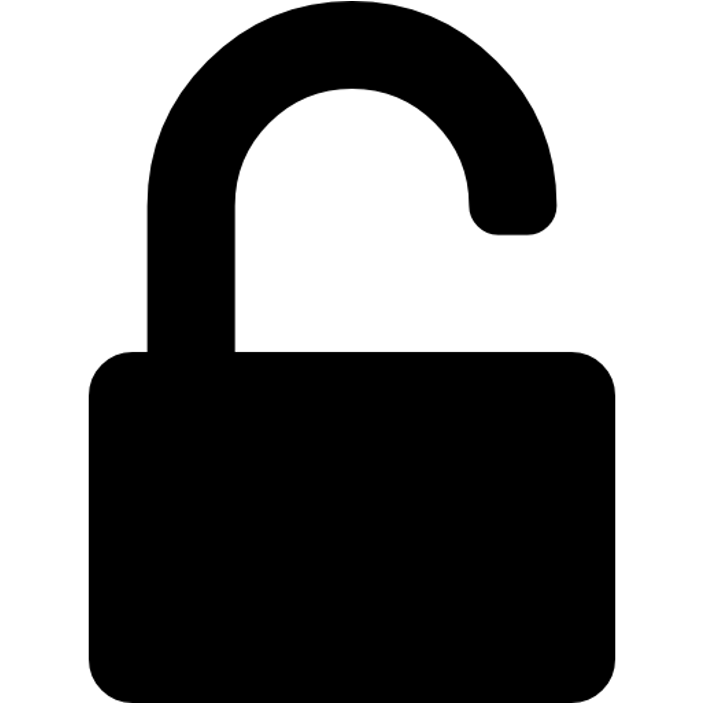 synchronized increment() { 
    count++;
}
Thread 3
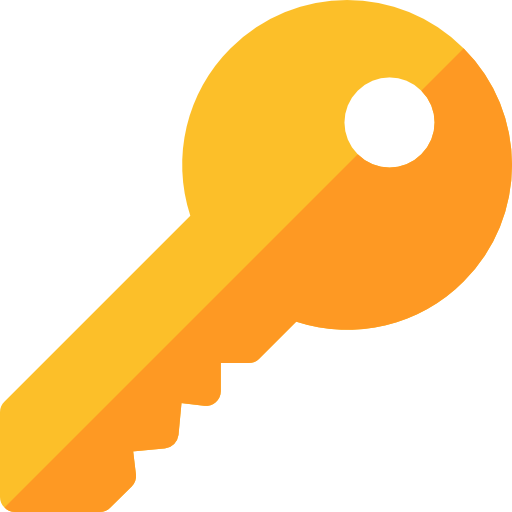 Counter C
25
custom
What exactly is a lock/monitor?
Thread 1
Counter C
increment()
Counter C = new Counter()
attributes
Thread 2
int count = 0;
methods
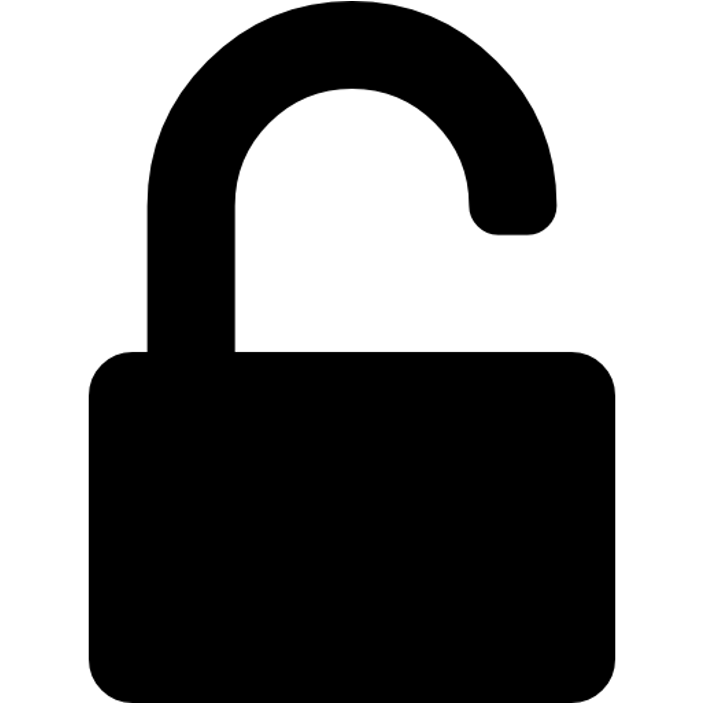 synchronized increment() { 
    count++;
}
Thread 3
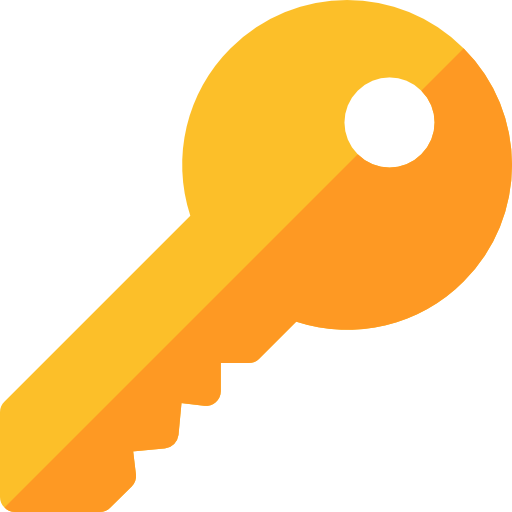 Counter C
26
custom
What exactly is a lock/monitor?
Thread 1
Counter C
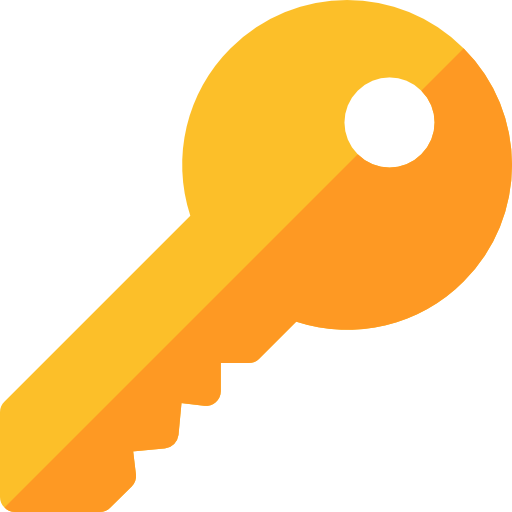 count++
Counter C = new Counter()
attributes
Thread 2
int count = 0;
methods
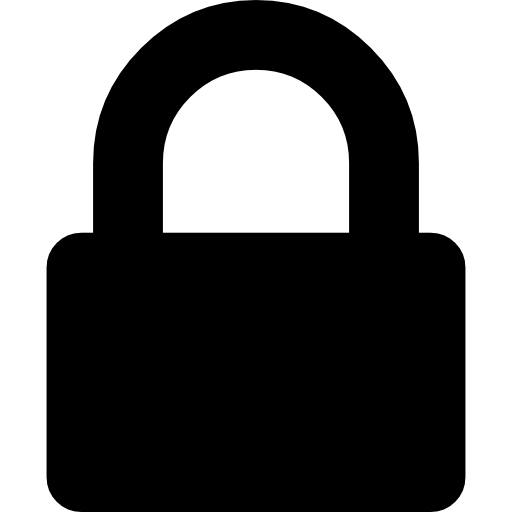 synchronized increment() { 
    count++;
}
Thread 3
Counter C
27
custom
What exactly is a lock/monitor?
Thread 1
Counter C
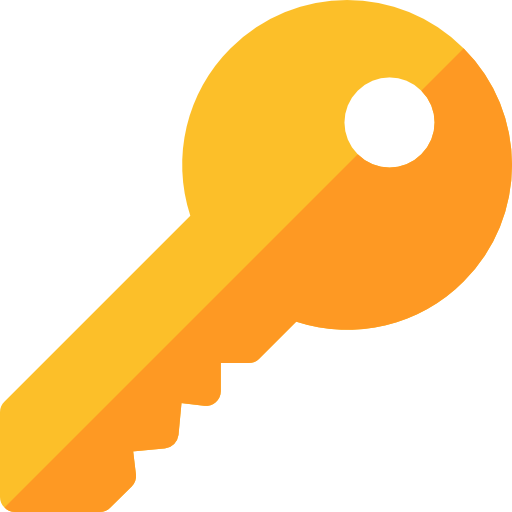 count++
Counter C = new Counter()
attributes
Thread 2
int count = 0;
increment()
methods
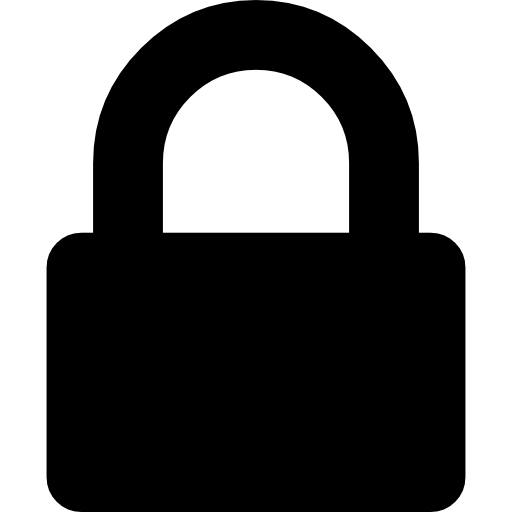 synchronized increment() { 
    count++;
}
Thread 3
Counter C
28
custom
What exactly is a lock/monitor?
Thread 1
Counter C
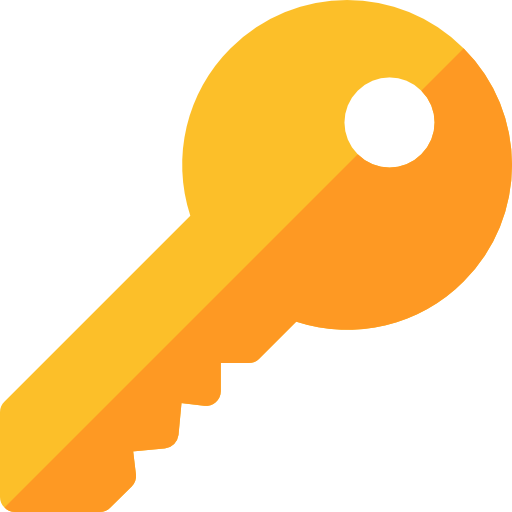 count++
Counter C = new Counter()
attributes
Thread 2
int count = 0;
WAITING
methods
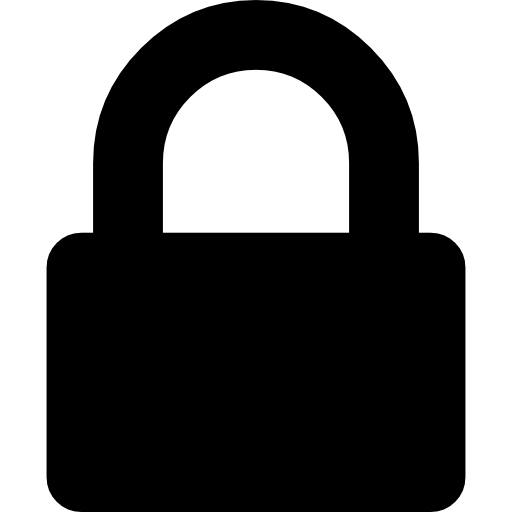 synchronized increment() { 
    count++;
}
Thread 3
Counter C
29
details
Remember? Thread State Model
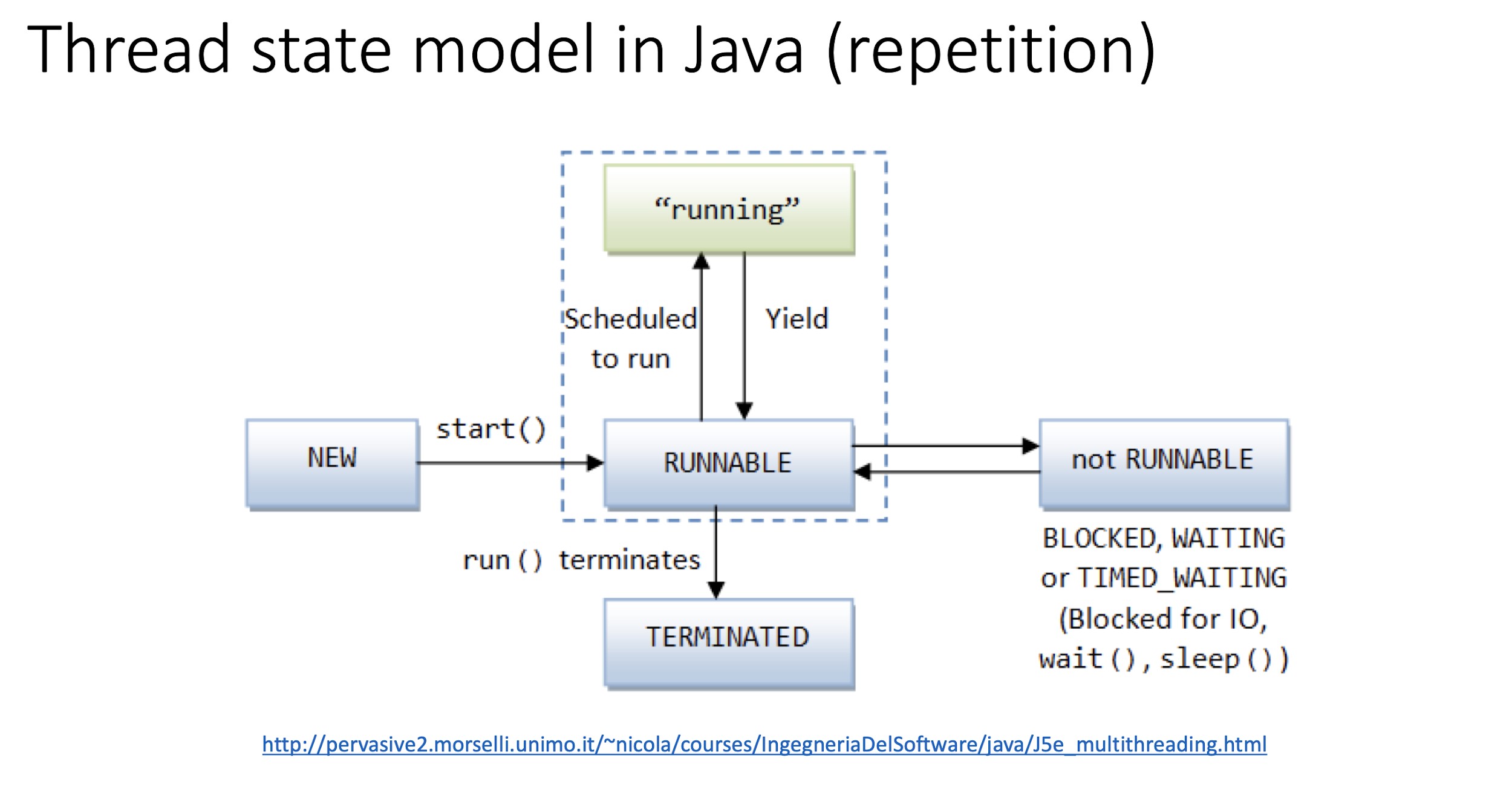 30
custom
What exactly is a lock/monitor?
Thread 1
Counter C
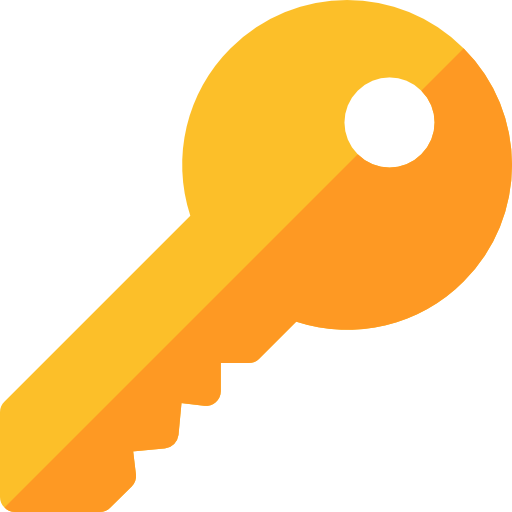 count++
Counter C = new Counter()
attributes
Thread 2
int count = 0;
WAITING
methods
increment()
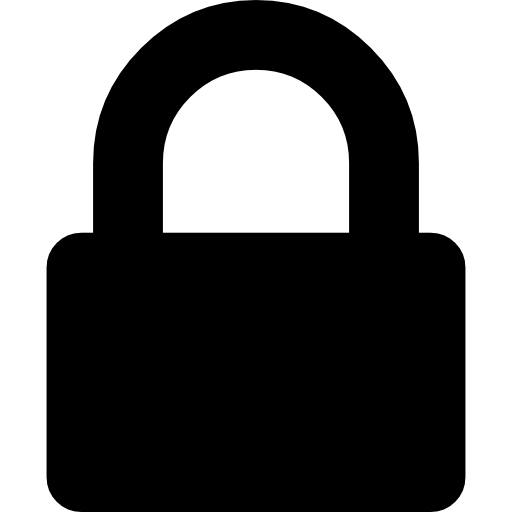 synchronized increment() { 
    count++;
}
Thread 3
Counter C
31
custom
What exactly is a lock/monitor?
Thread 1
Counter C
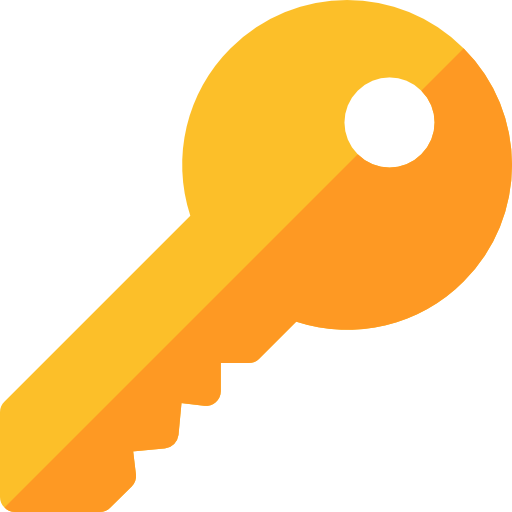 count++
Counter C = new Counter()
attributes
Thread 2
int count = 0;
WAITING
methods
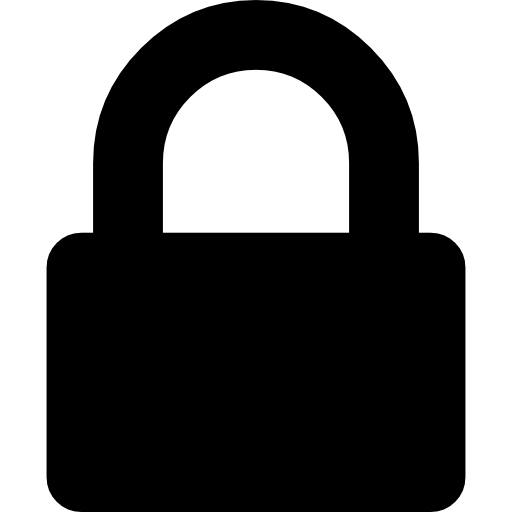 synchronized increment() { 
    count++;
}
Thread 3
WAITING
Counter C
32
custom
What exactly is a lock/monitor?
Thread 1
Counter C
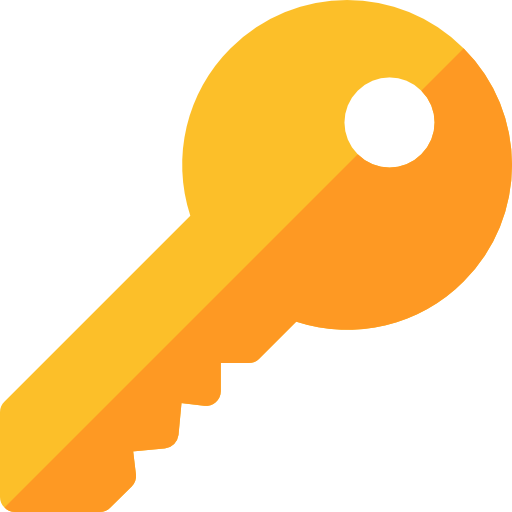 DONE!
Counter C = new Counter()
attributes
Thread 2
int count = 0;
WAITING
methods
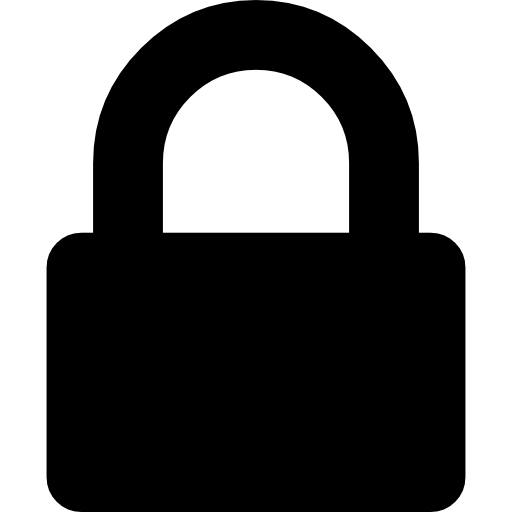 synchronized increment() { 
    count++;
}
Thread 3
WAITING
Counter C
33
custom
What exactly is a lock/monitor?
Thread 1
Counter C
DONE!
Counter C = new Counter()
attributes
Thread 2
int count = 0;
WAITING
methods
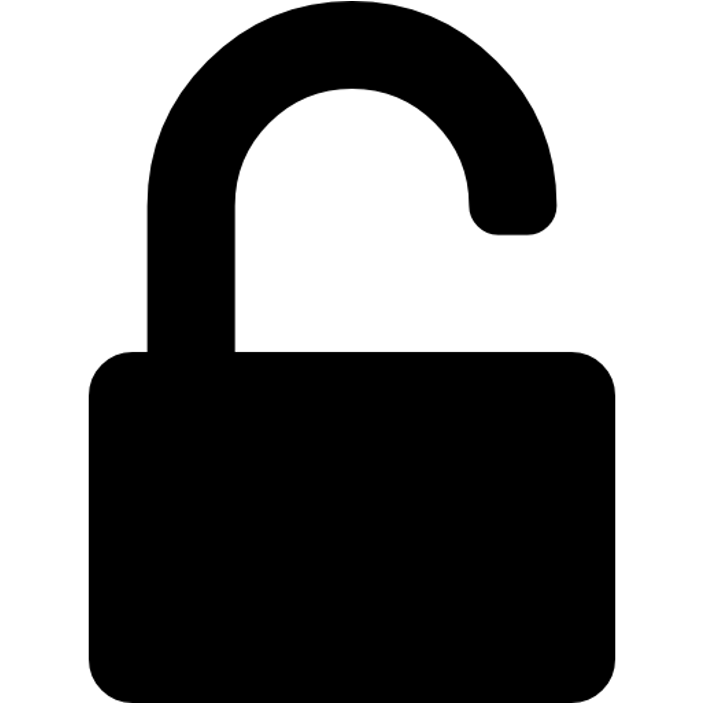 synchronized increment() { 
    count++;
}
Thread 3
WAITING
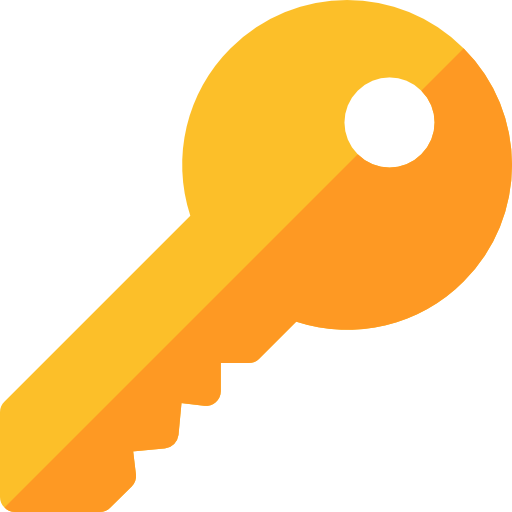 Counter C
34
custom
What exactly is a lock/monitor?
THIS LOCK IS SPECIFIC TO THE OBJECT!
Thread 1
Counter C
DONE!
Counter C = new Counter()
attributes
Thread 2
int count = 0;
WAITING
methods
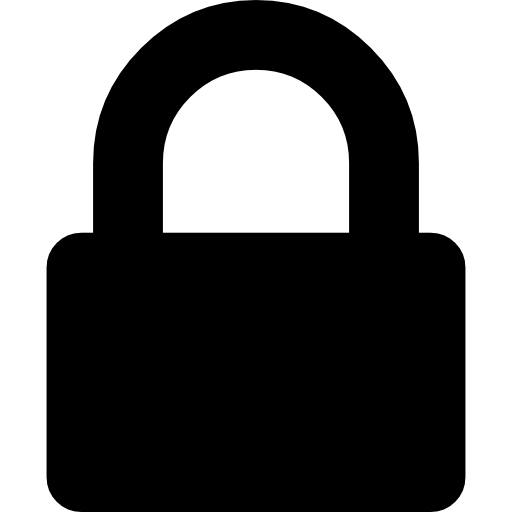 synchronized increment() { 
    count++;
}
Thread 3
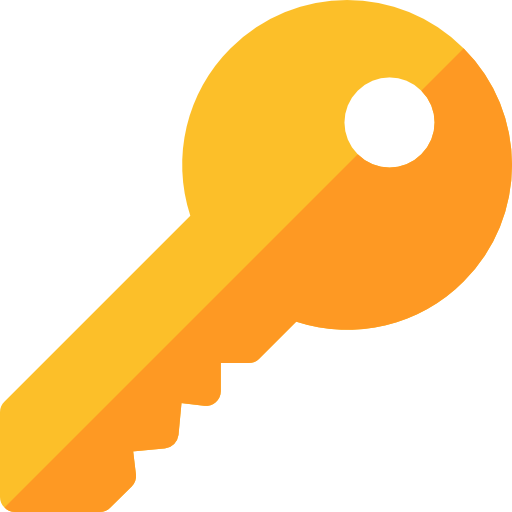 count++
Counter C
35
[Speaker Notes: MENTION REENTRANT]
custom
Locks are specific to Object/Class
Thread 1
Counter D
Counter C
Counter D = new Counter()
Counter C = new Counter()
attributes
attributes
Thread 2
int count = 0;
int count = 0;
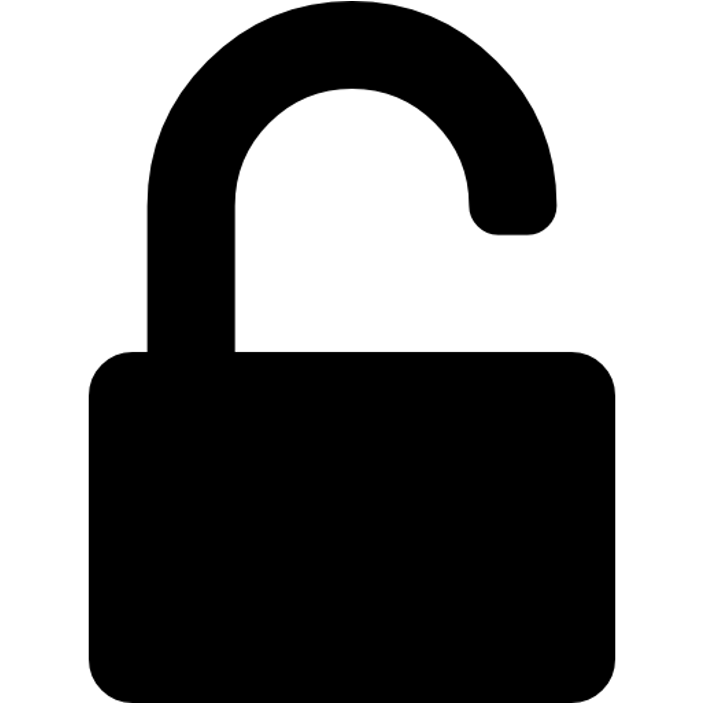 methods
methods
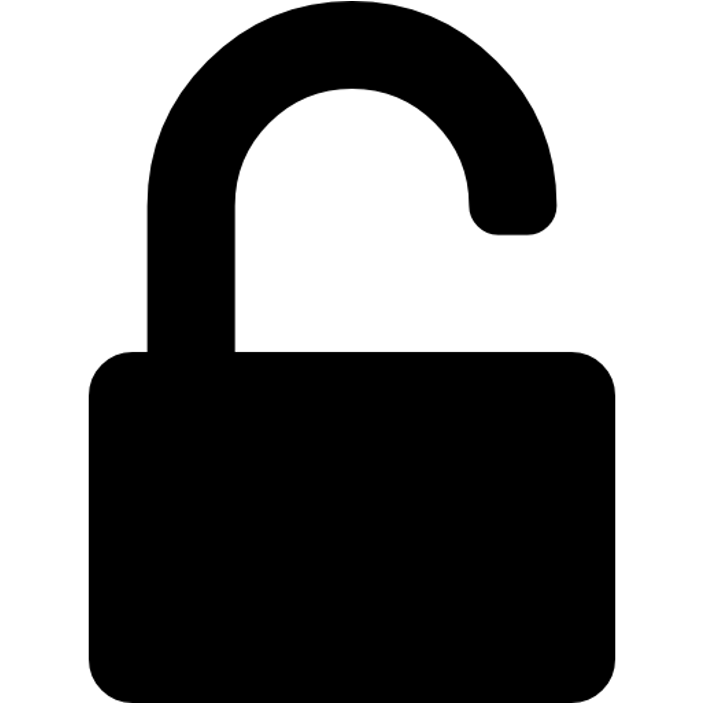 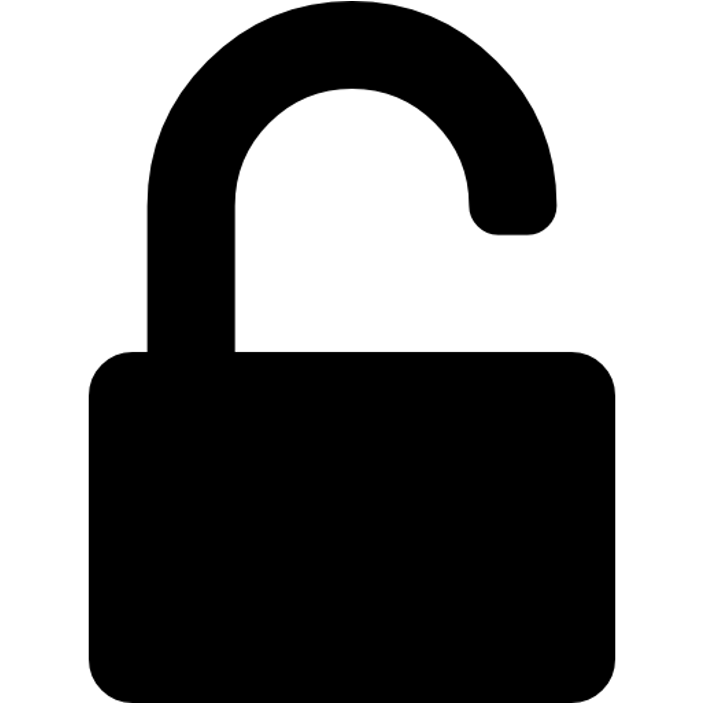 synchronized increment() { 
    count++;
}
synchronized increment() { 
    count++;
}
Thread 3
Counter CLASS
Counter CLASS
class Counter {}
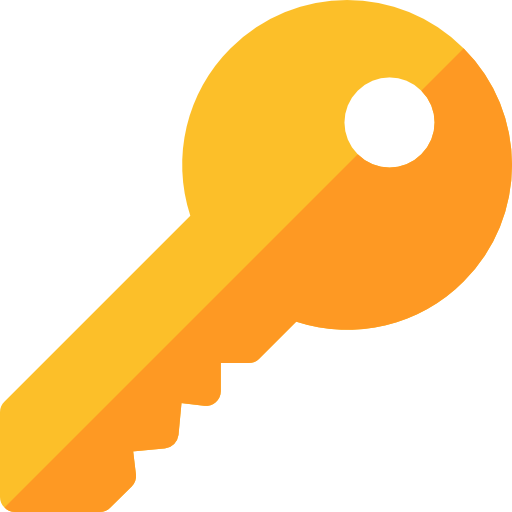 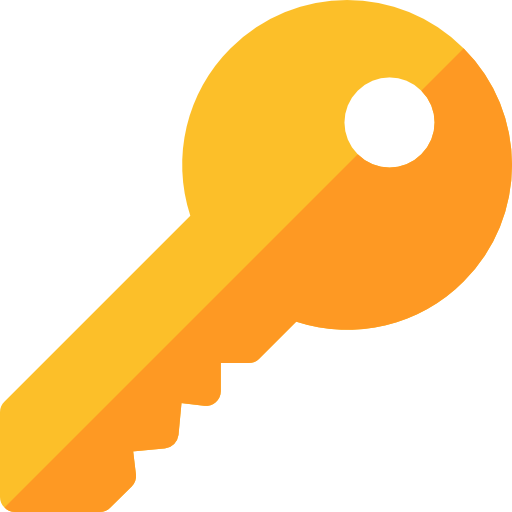 Counter D
Counter C
static attributes
static methods
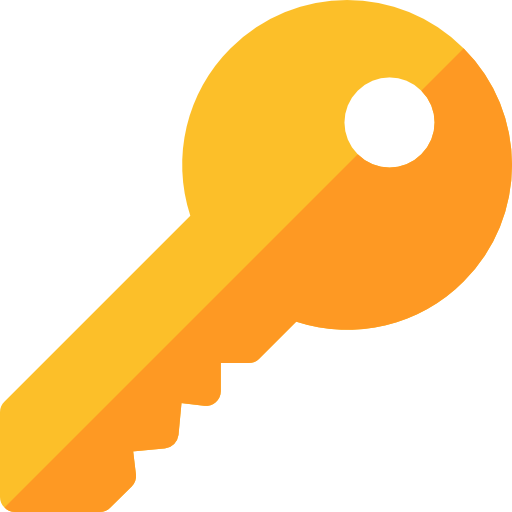 static void func()…
static int var = X;
36
custom
Locks are specific to Object/Class
Thread 1
Counter D
Counter C
Counter D = new Counter()
Counter C = new Counter()
attributes
attributes
Thread 2
int count = 0;
int count = 0;
methods
methods
void incrementC() { 
    synchronize (C) {
       ...
    }
}
void incrementD() { 
    synchronize (D) {
       ...
    }
}
Thread 3
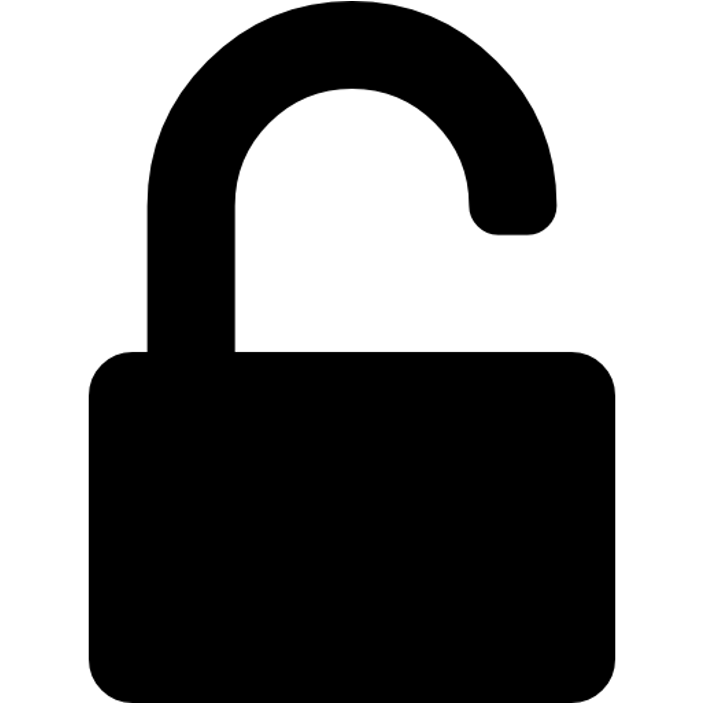 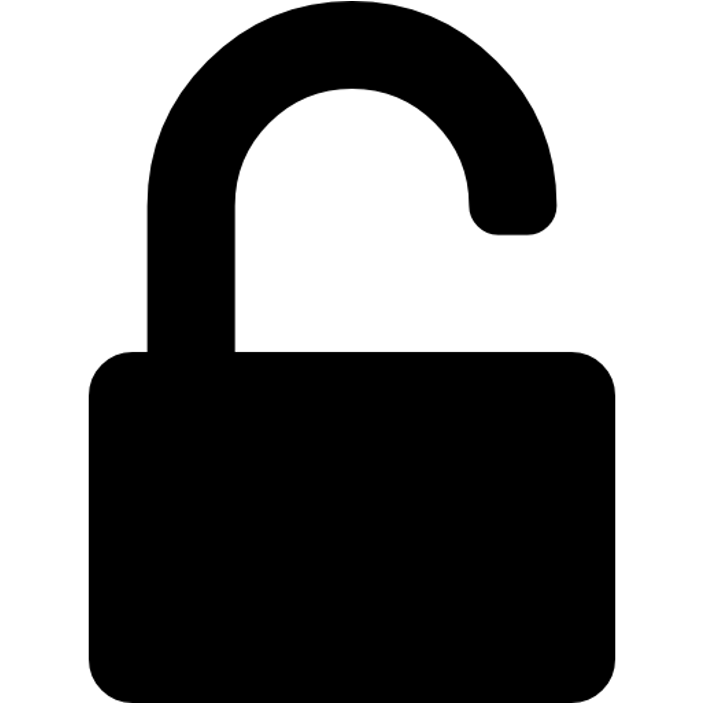 37
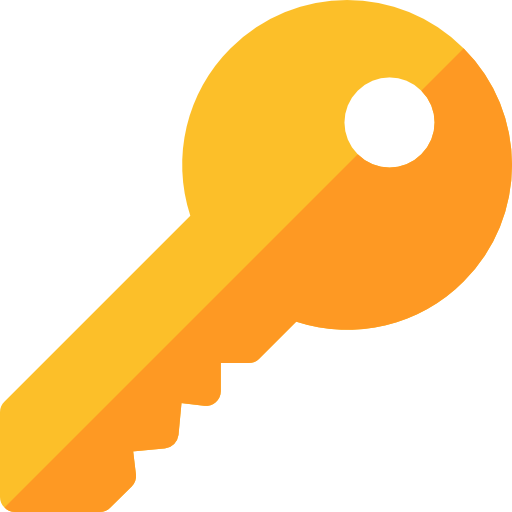 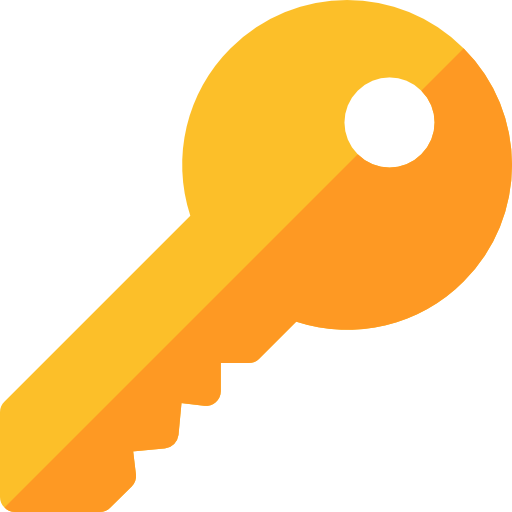 Counter C
Counter D
custom
Locks are specific to Object/Class
Thread 1
Counter D
Counter C
incrementC()
Counter D = new Counter()
Counter C = new Counter()
attributes
attributes
Thread 2
int count = 0;
int count = 0;
methods
methods
void incrementC() { 
    synchronize (C) {
       ...
    }
}
void incrementD() { 
    synchronize (D) {
       ...
    }
}
Thread 3
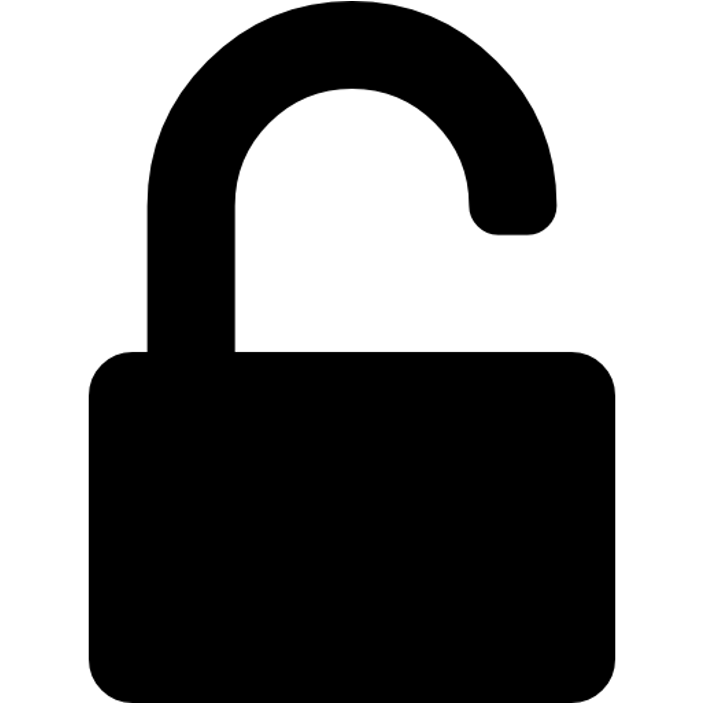 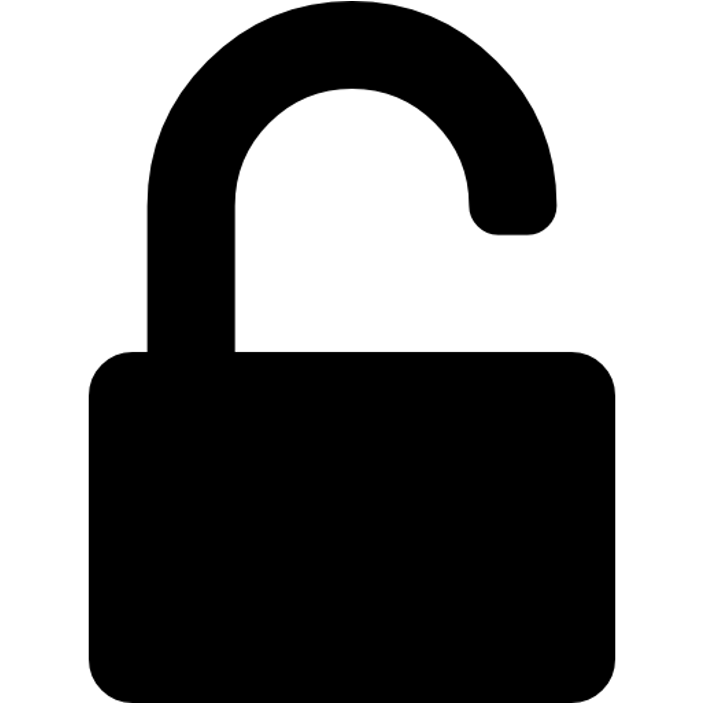 38
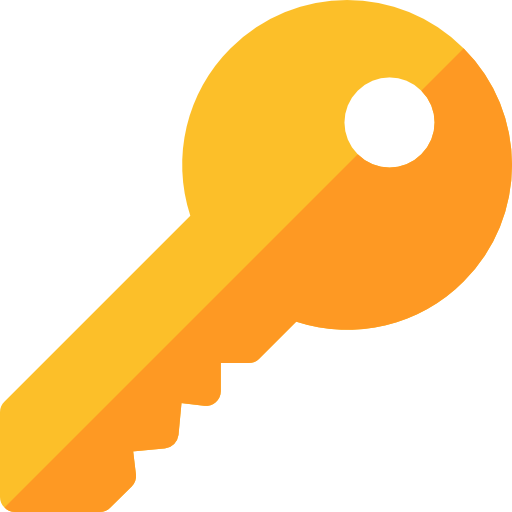 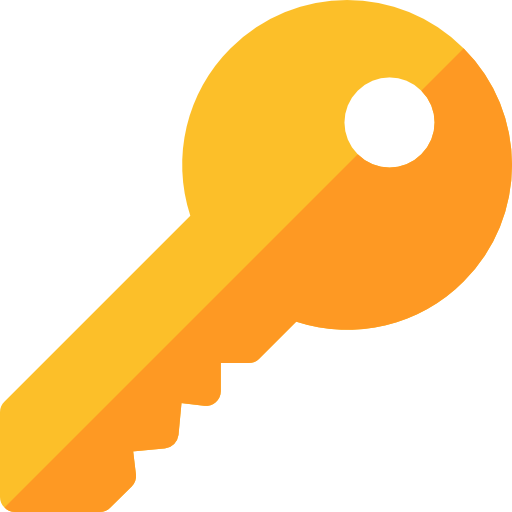 Counter C
Counter D
custom
Locks are specific to Object/Class
Thread 1
Counter D
Counter C
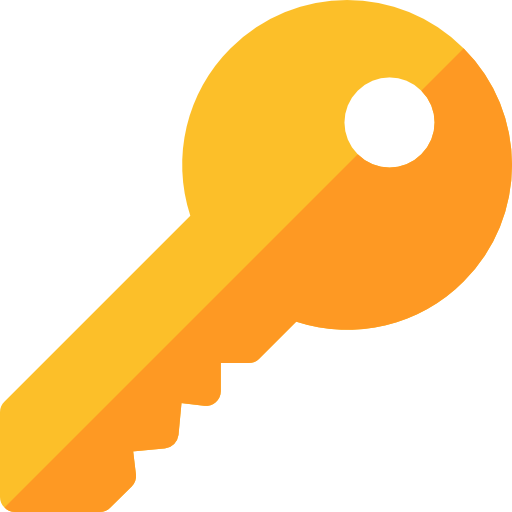 count++
Counter D = new Counter()
Counter C = new Counter()
attributes
attributes
Thread 2
int count = 0;
int count = 0;
methods
methods
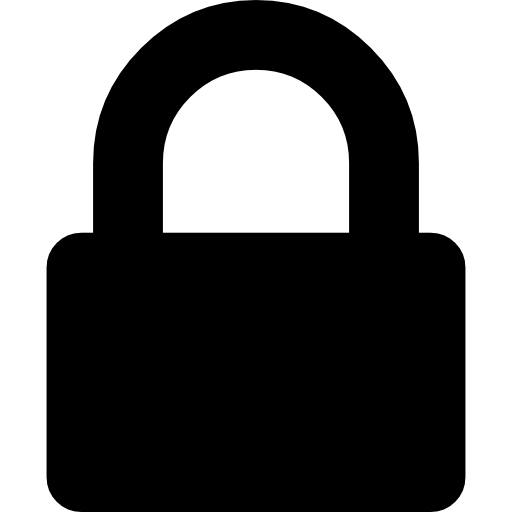 void incrementC() { 
    synchronize (C) {
       ...
    }
}
void incrementD() { 
    synchronize (D) {
       ...
    }
}
Thread 3
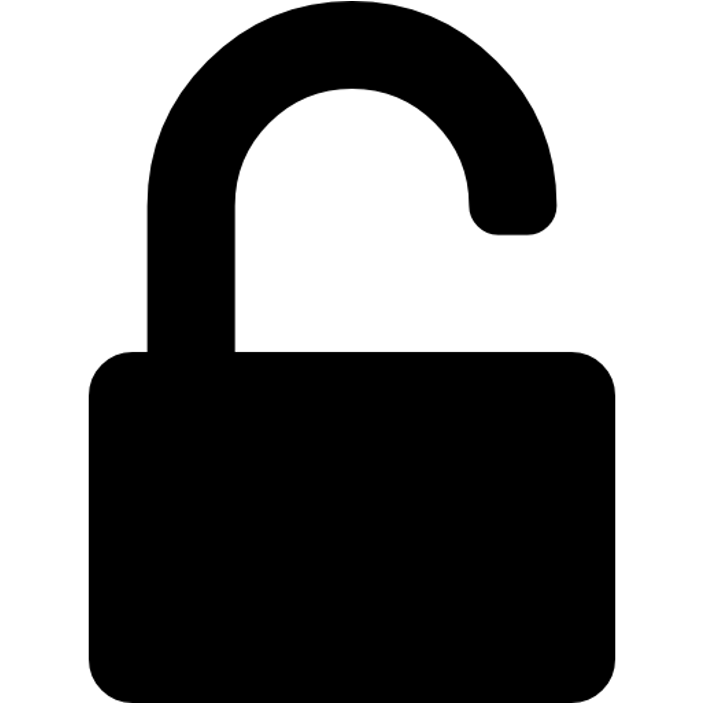 Counter C
39
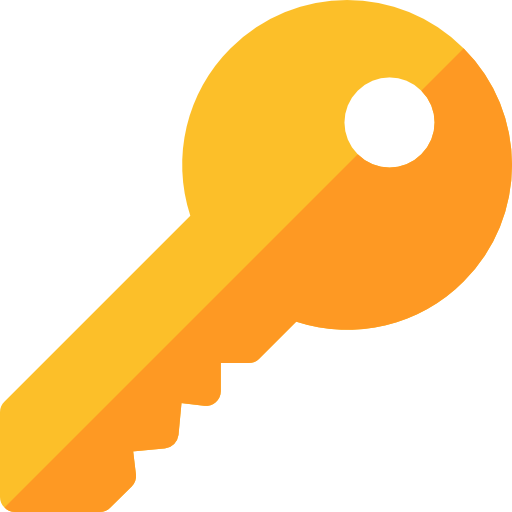 Counter D
custom
Bad Practices With Synchronization
Do NOT synchronize on:
Literals
Boxed Primitives
On the `this` instance (for now it’s okay, see Demo)
40
custom
Good or not good?
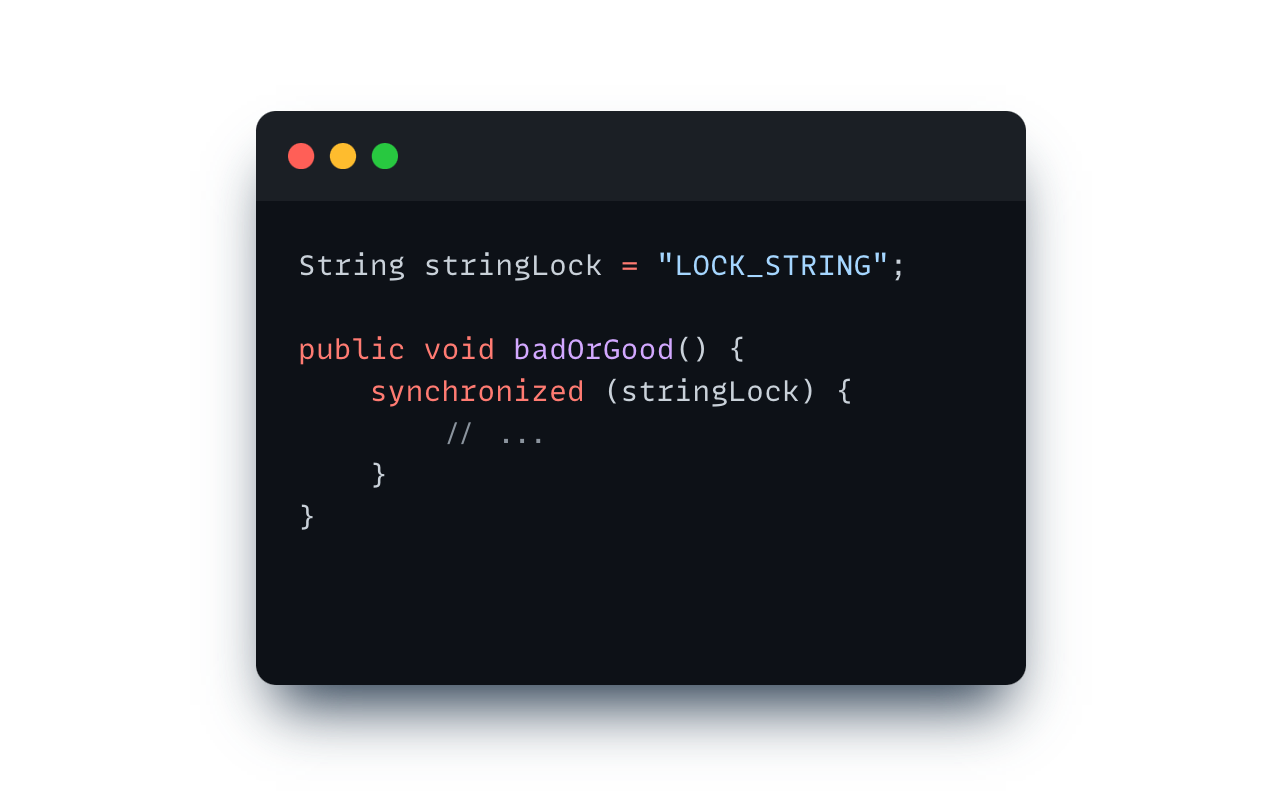 ❌
41
custom
Java String Pool
Java Heap
String Pool
String a = “PPROG24”
“PPROG24”
String b = “PPROG24”
“pprog24”
String c = “pprog24”
String d = new String(“PPROG24”)
“PPROG24”
String e = new String(“PPROG24”)
“PPROG24”
42
custom
Good or not good?
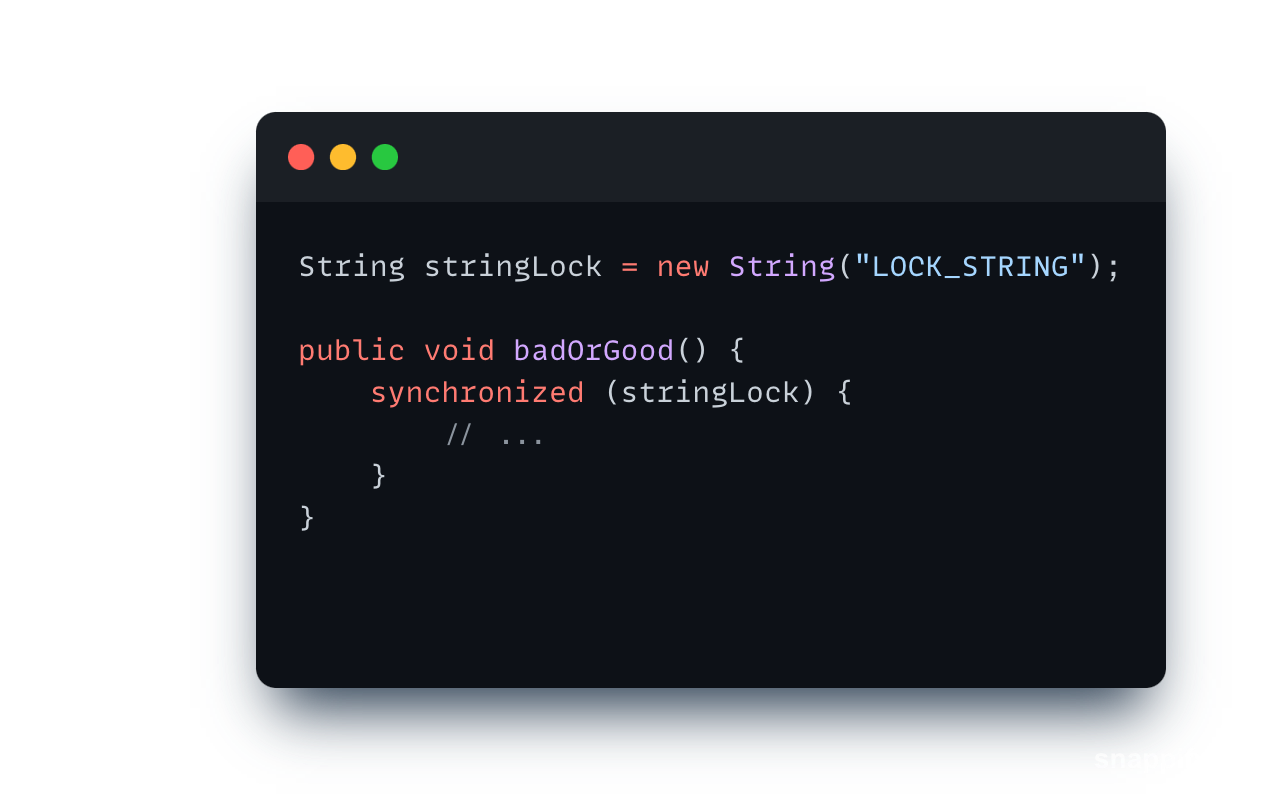 ⚠️
43
custom
Good or not good?
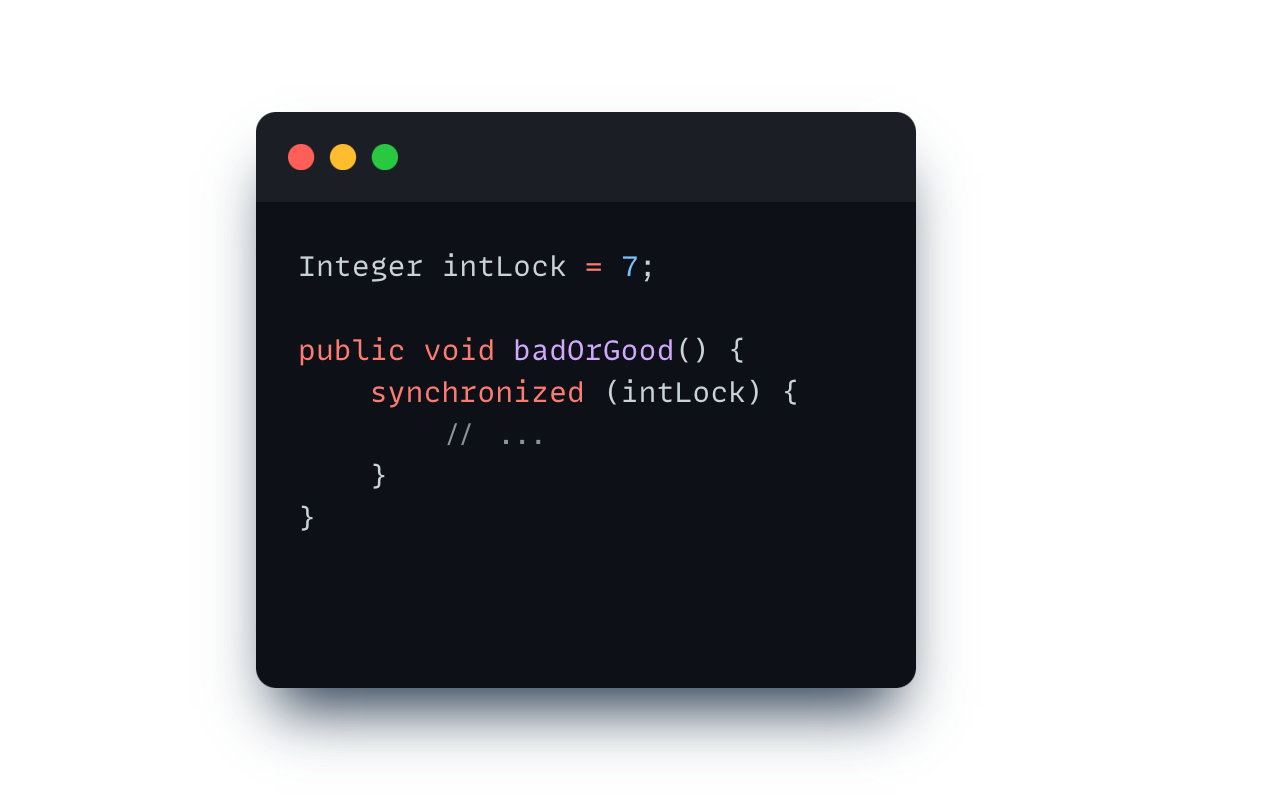 ❌
44
custom
Good or not good?
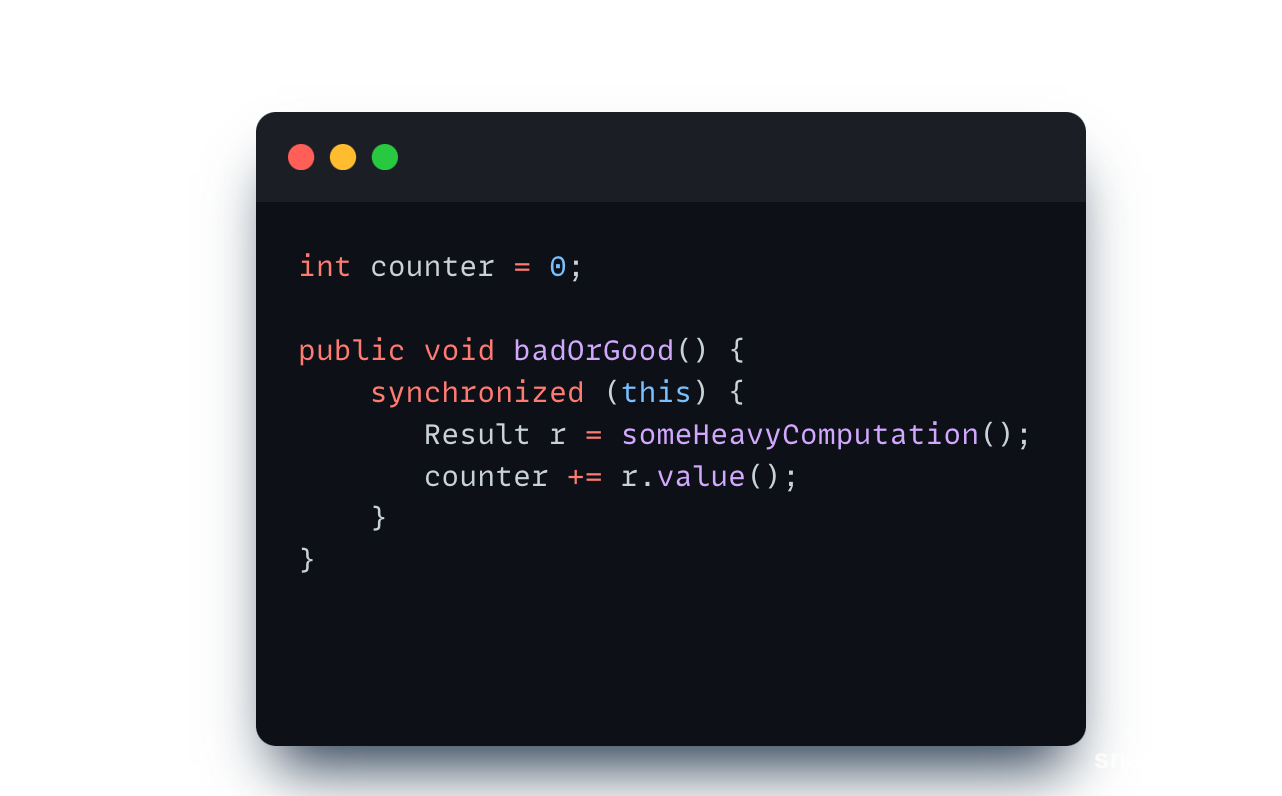 Assume this computation
takes *a lot* of time
❌
45
custom
Good or not good?
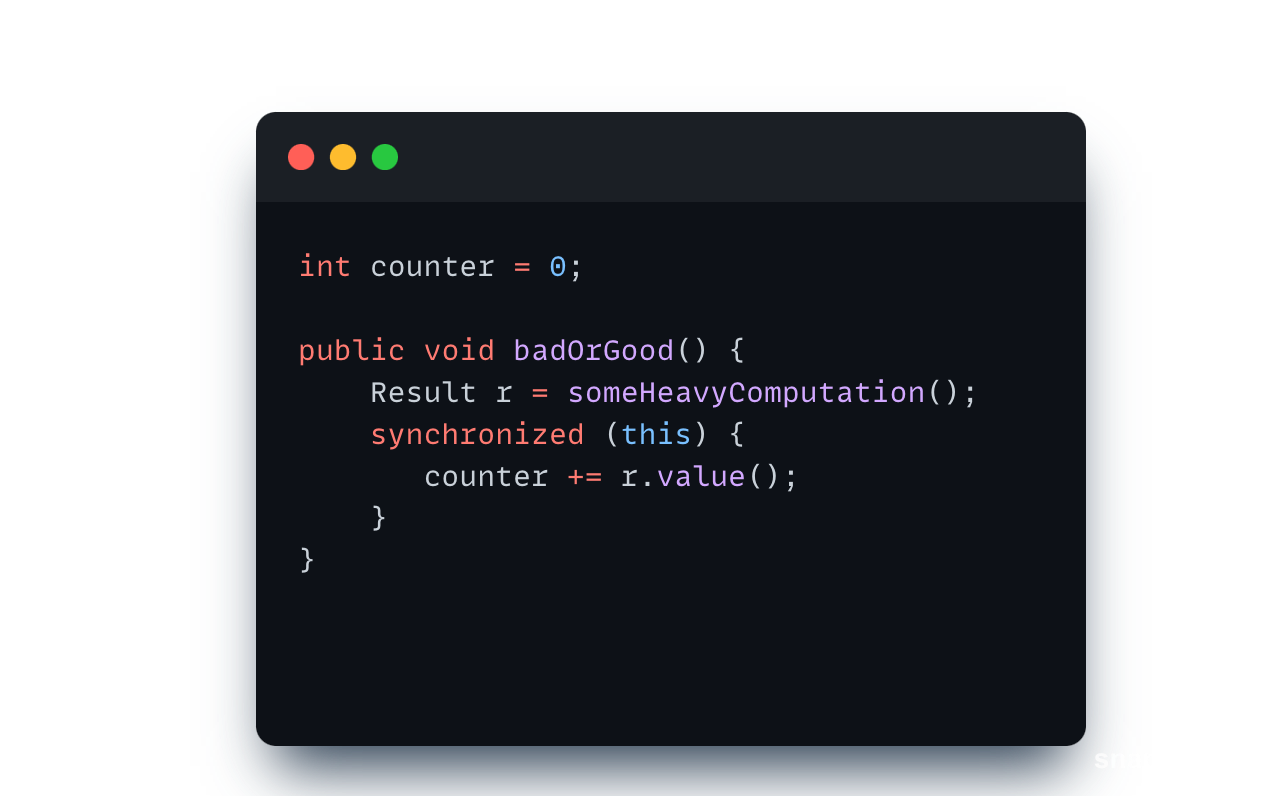 Try keeping your critical section as small as possible!
✅
46
essentials
Wait and Notify Recap
Object (lock) provides wait and notify methods
(any object is a lock)

wait: Thread must own object’s lock to call wait  thread releases lock and is added to “waiting list” for that object  thread waits until notify is called on the object

notify: Thread must own object’s lock to call notify
notify: Wake one (arbitrary) thread from object’s “waiting list”
notifyAll: Wake all threads
47
But… why?
48
custom
Producer-Consumer	 Problem
Generating Data
Processing Data
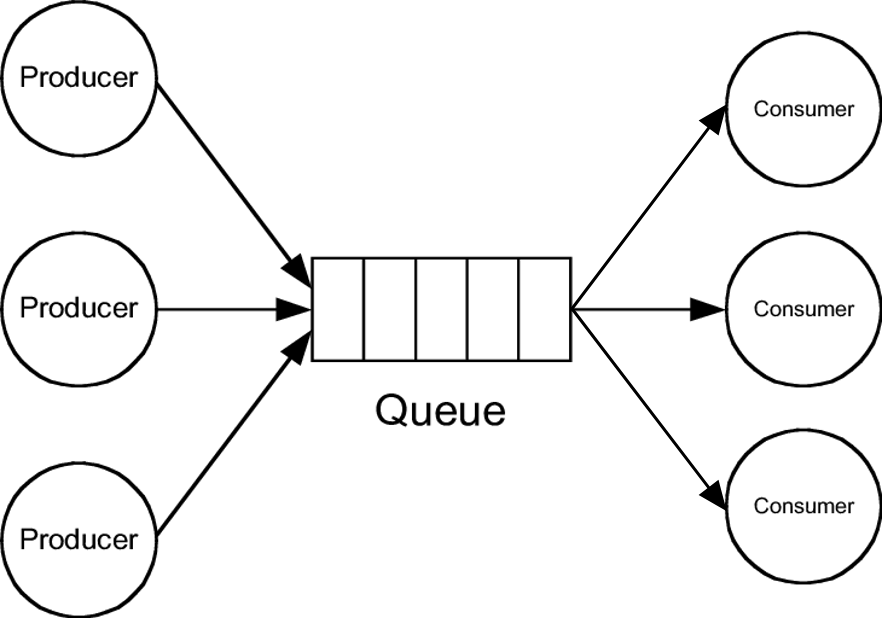 Buffer
49
The Buffer
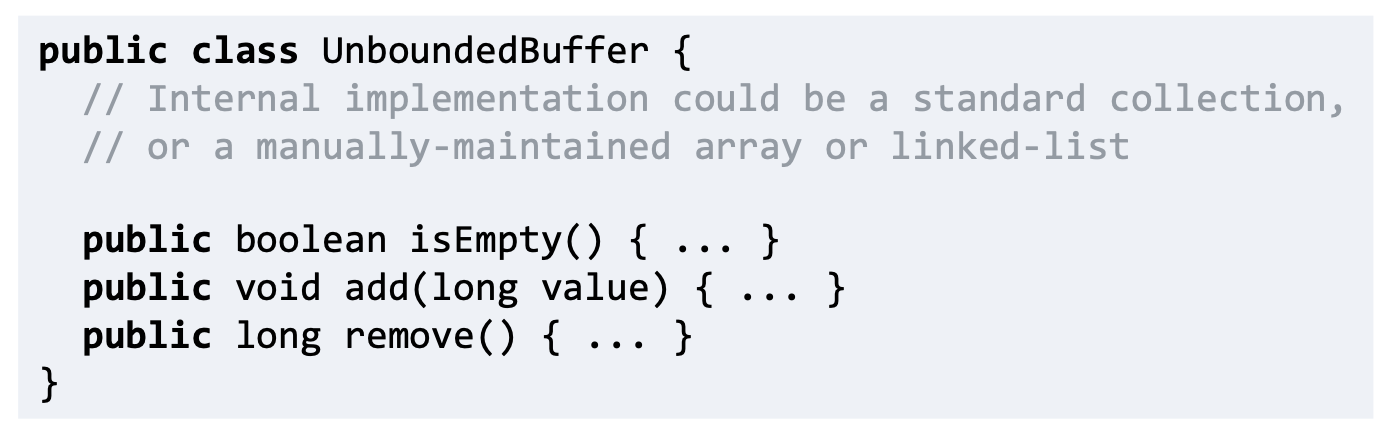 50
The Producer
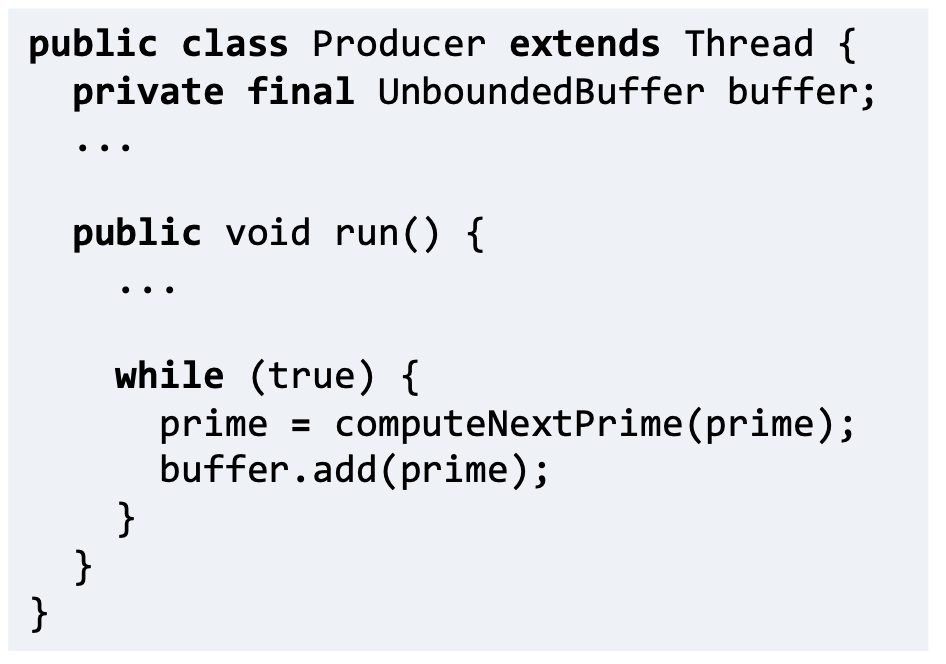 51
The Consumer
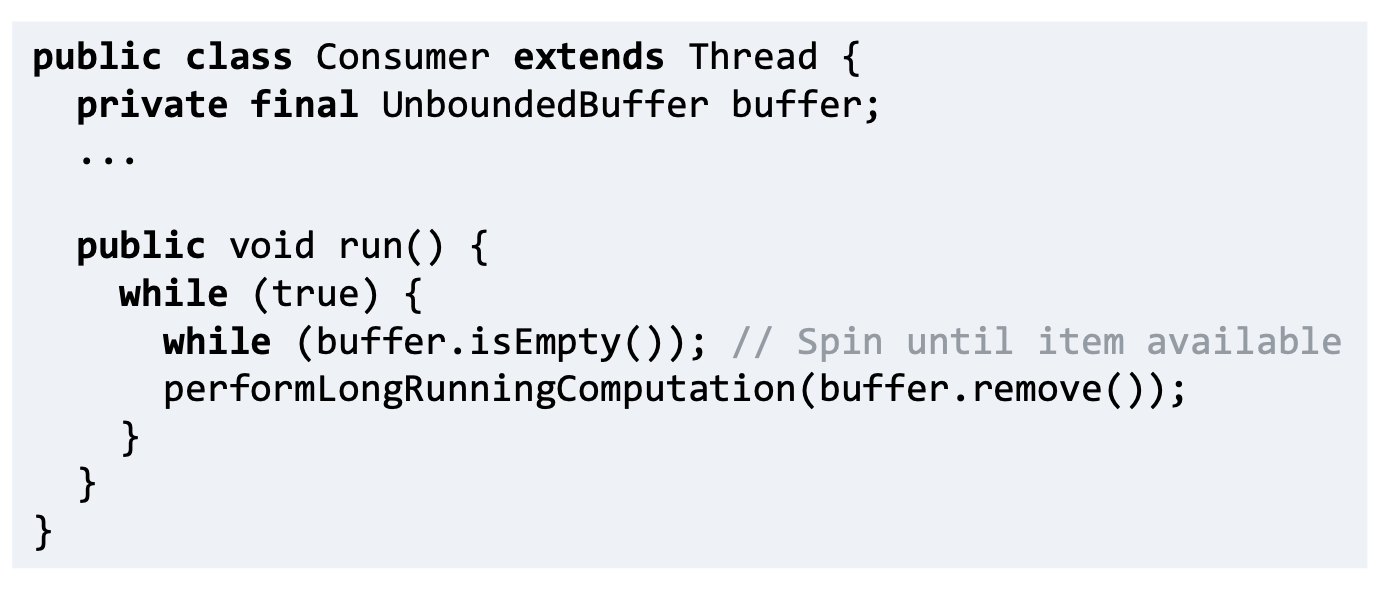 Where is the problem?
52
The Consumer
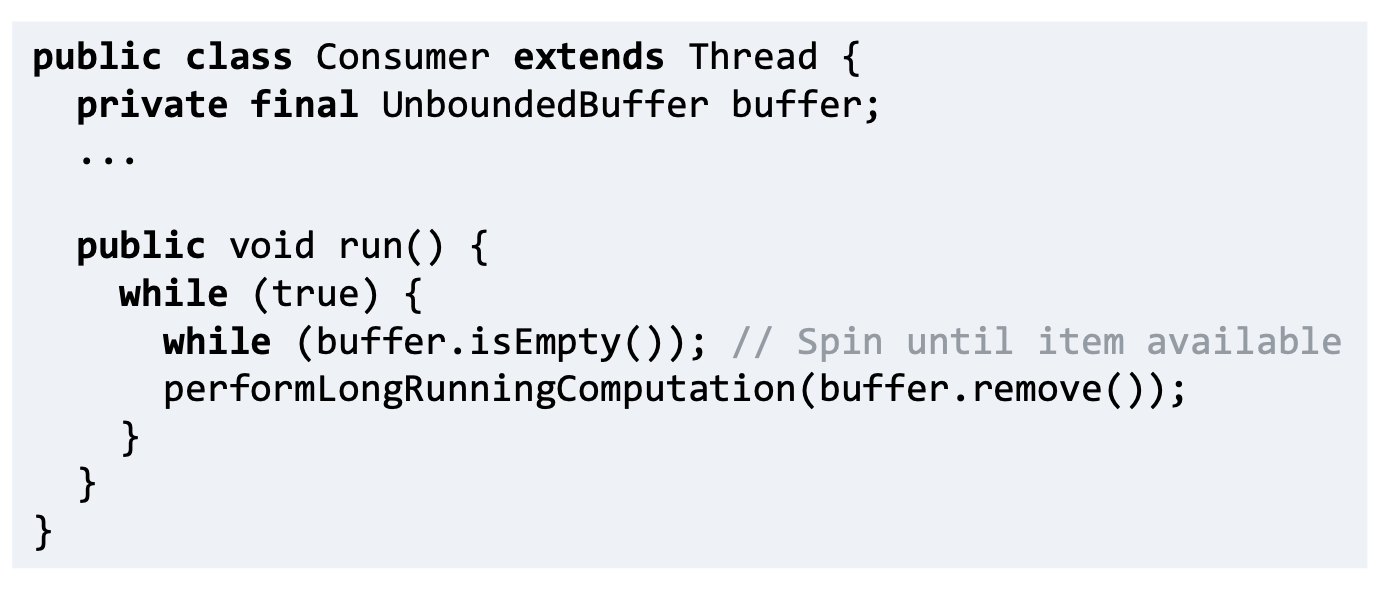 Bad Interleaving!
53
How about now?
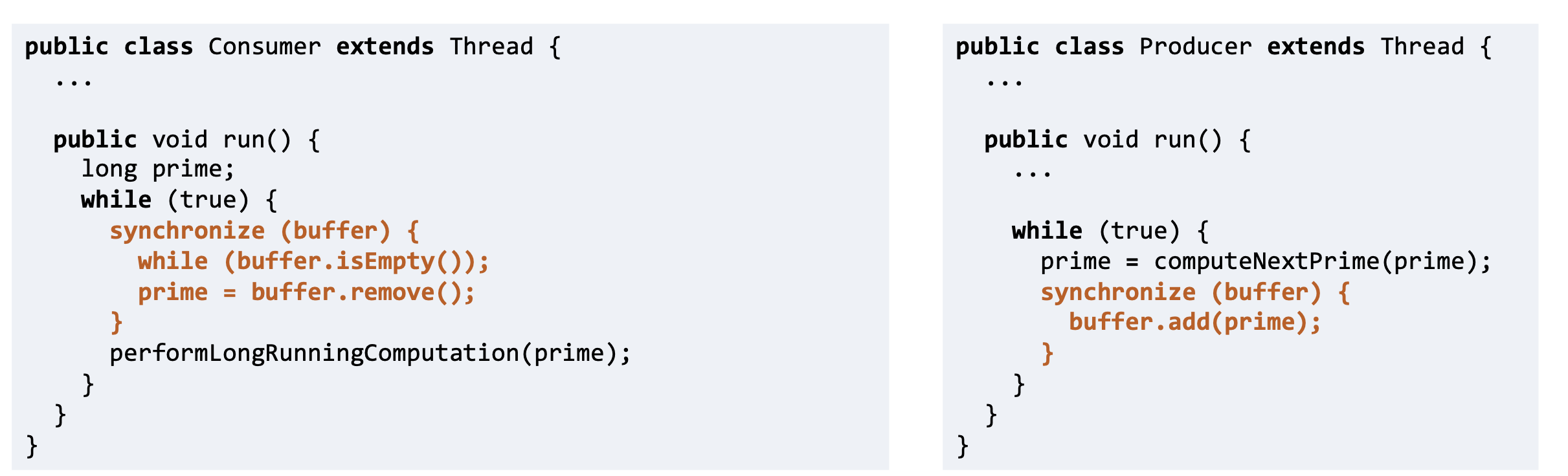 54
How about now?
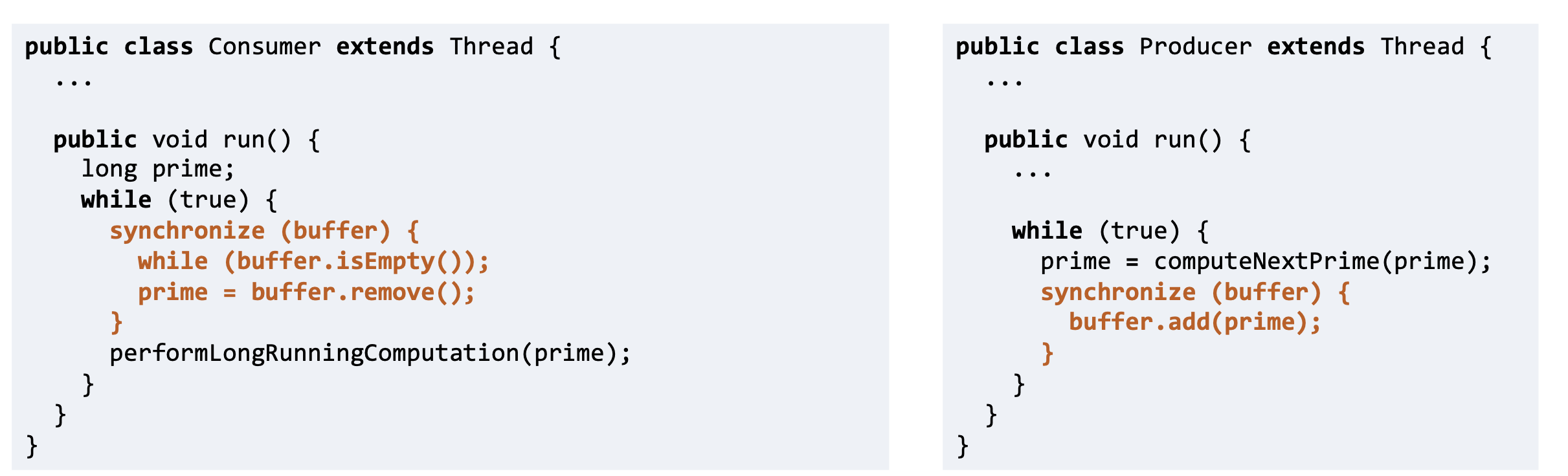 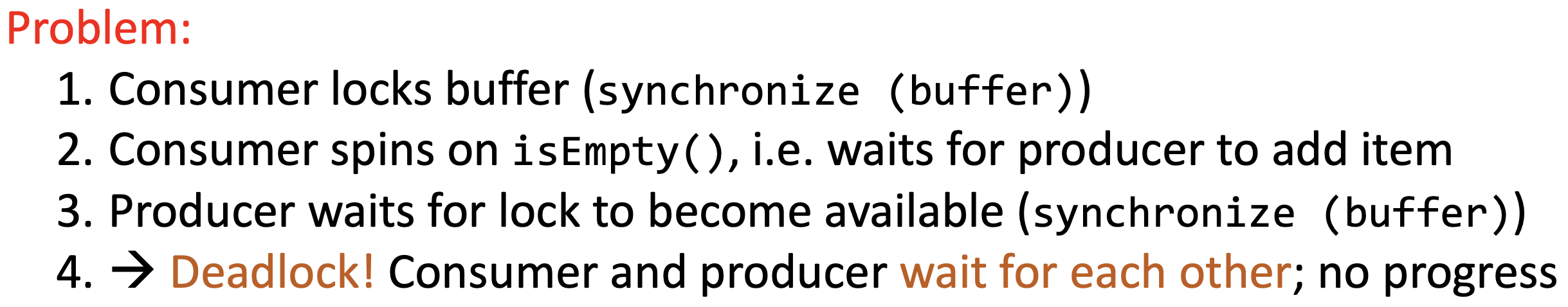 55
Solution? Use wait/notify!
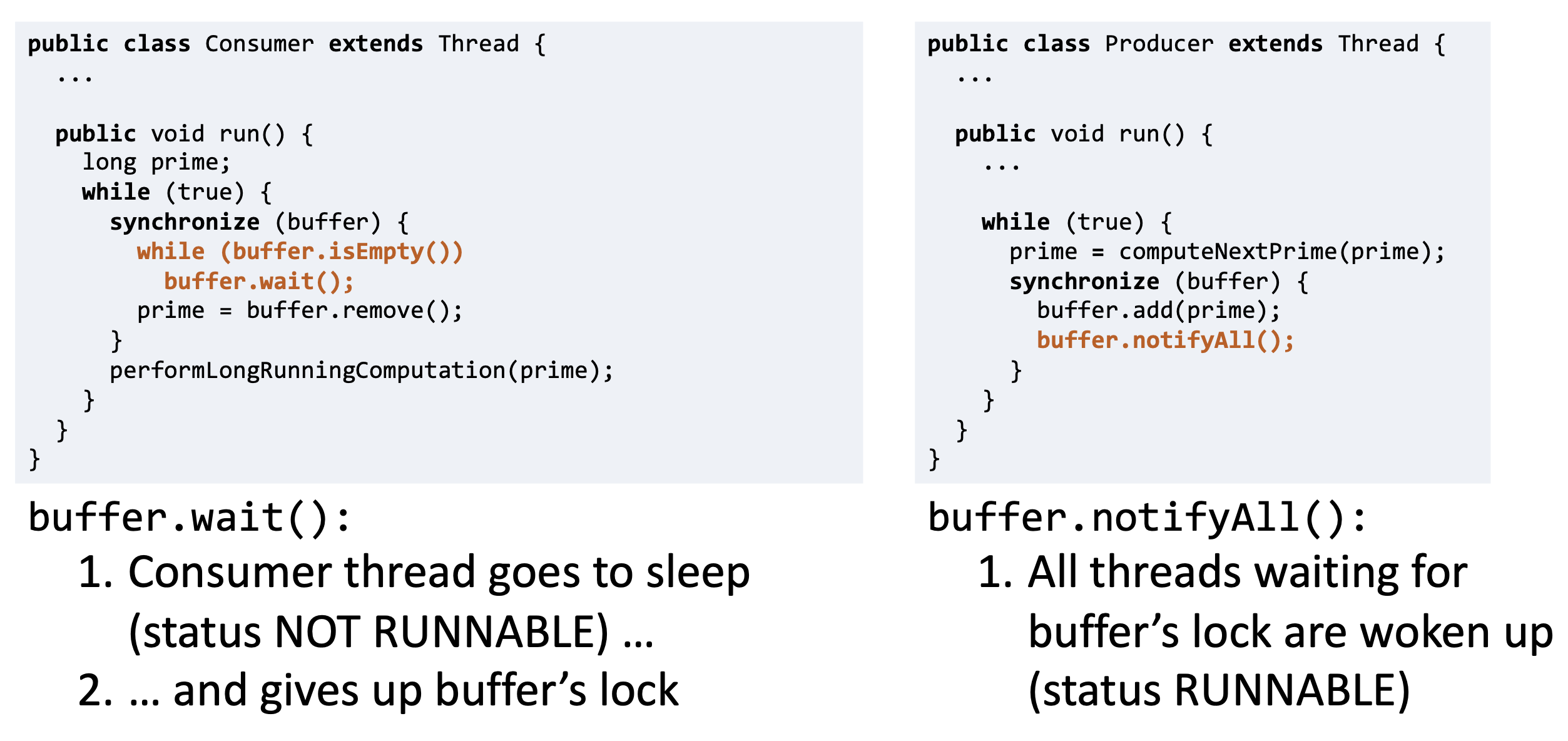 56
essentials
Wait and Notify Recap
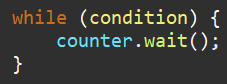 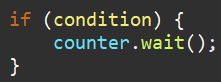 What is the difference? Issues?
57
essentials
Wait and Notify Recap
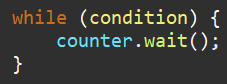 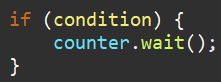 Spurious wake-ups and notifyAll()   wait has to be in a while loop
58
Wait and Notify Recap
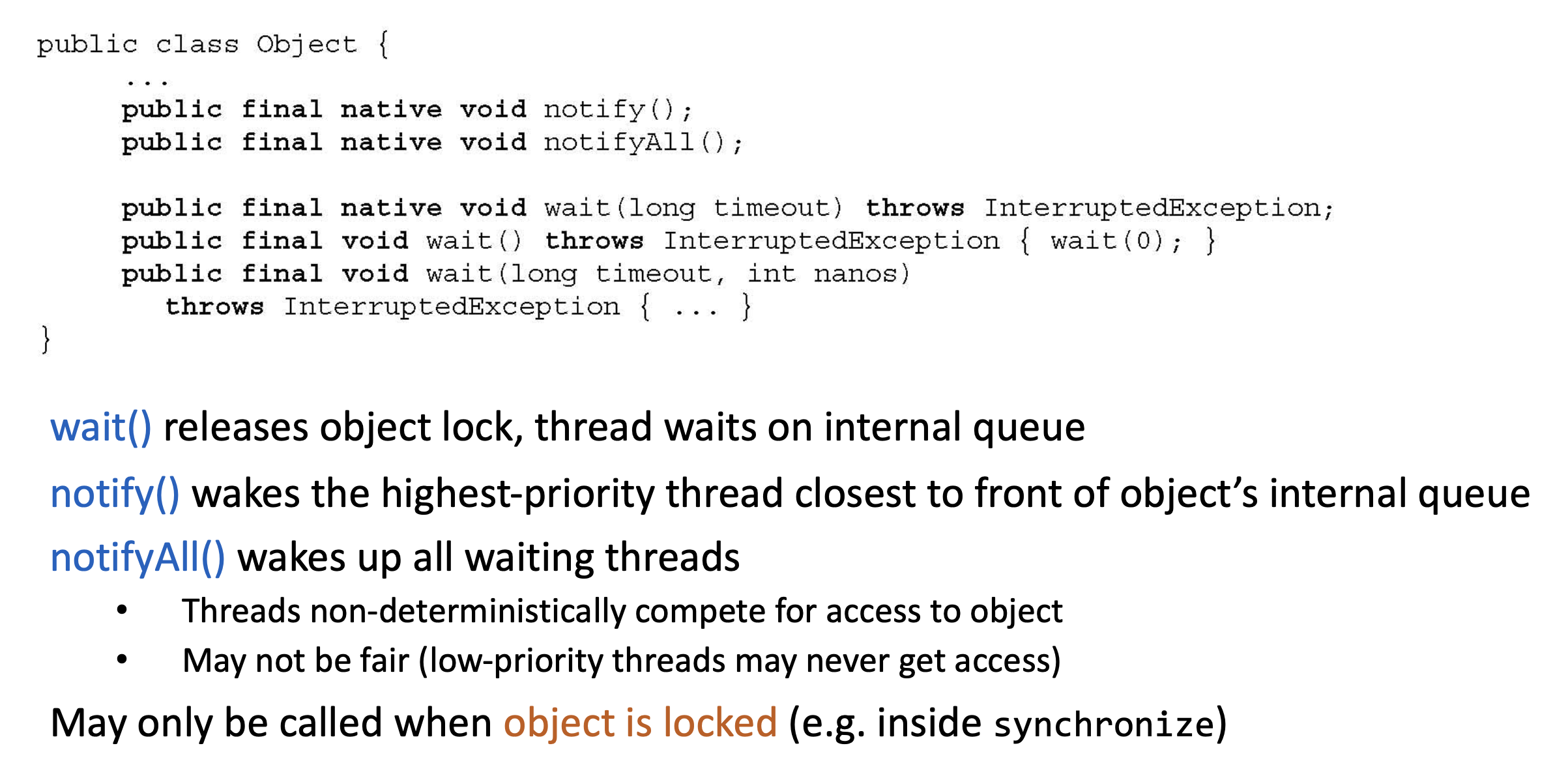 59
details
Reentrant
Java locks are reentrant

A thread can hold a lock more than once
Also have to release multiple times
60
details
Concurrency vs Parallelism
Concurrency
Dealing with multiple things at the same time 
Reasoning about and managing shared resources. Often used interchangeably with parallelism.

Parallelism
Doing multiple things at the same time 
Performing computations simultaneously; either actually, if sufficient computations units (CPUs, cores, ...) are available, or virtually, via some form of alternation. Often used interchangeably with concurrency. Parallelism can be specified explicitly by manually assigning tasks to threads or implicitly by using a framework that takes care of distributing tasks to threads.
 
Source: https://cgl.ethz.ch/teaching/parallelprog23/pages/terminology.html
61
essentials
Concurrency vs Parallelism
Concurrent, not parallel
Thread A
Thread B
Thread C
Time
Concurrent, parallel
Thread A
Thread B
Thread C
Not concurrent, not parallel
Thread A
62
essentials
Concurrency vs Parallelism
Concurrency
No parallelism
McDonalds
McDonalds
Concurrency
Parallelism
Burger King
63
Demo
64
Pre-Discussion Exercise 3
65
Counter
There are many threads accessing the counter at the same time. 
How should we implement it such that there are no conflicts?
You will try different solutions including:
Task A: SequentialCounter
Task B: SynchronizedCounter
Task E (optional): AtomicCounter
66
Task A – Sequential counter
Implement a sequential version of the Counter in SequentialCounter class that does not use any synchronization.
In taskASequential we provide a method that runs a single thread which increments the counter. Inspect the code and understand how it works.
Verify that the SequentialCounter works properly when used with a single thread (the test testSequentialCounter should pass).
67
essentials
Task A – Parallel counter
Run the code in taskAParallel which creates several threads that all try to increment the counter at the same time. 
Will this work? What will happen?
68
Task B – Synchronized counter
Implement a different thread safe version of the Counter in SynchronizedCounter. In this version use the standard primitive type int but synchronize the access to the variable by inserting synchronized blocks. 
Run the code in taskB.
69
essentials
Task C
Whenever the Counter is incremented, keep track which thread performed the increment (you can print out the thread-id to the console). Can you see a pattern in how the threads are scheduled? Discuss what might be the reason for this behaviour.
70
essentials
Task D
Implement a FairThreadCounter that ensures that different threads increment the Counter in a round-robin fashion. In round-robin scheduling the threads perform the increments in circular order. That is, two threads with ids 1 and 2 would increment the value in the following order 1, 2, 1, 2, 1, 2, etc. 
You should implement the scheduling using the wait and notify methods. 
Can you think of implementation that does not use wait and notify methods?
71
essentials
Thread 1 must increment first!
Thread 1
0
Counter
Thread 2
0
0
Thread 3
0
72
essentials
Thread 1 must increment first!
Thread 1
0
lock
Counter
Thread 2
0
0
Thread 3
0
73
essentials
Thread 1 must increment first!
Thread 1
0
lock
Counter
Thread 2
0
0
Blocked:
Thread 3
lock failed
Thread 3
0
74
essentials
Thread 1 must increment first!
Thread 1
0
lock
check
Counter
Thread 2
0
0
Blocked:
Thread 3
Thread 3
0
75
essentials
Thread 1 must increment first!
Thread 1
0
lock
check
wait
Counter
Waiting:
Thread 2
Thread 2
0
0
Blocked:
Thread 3
Thread 3
0
76
essentials
Thread 1 must increment first!
Thread 1
lock
0
Counter
Waiting:
Thread 2
Thread 2
0
0
Blocked:
Thread 3
Thread 3
0
Both Thead 1 and Thread 3 could obtain lock. Let’s assume Thread 1 succeeds.
77
essentials
Thread 1 must increment first!
Thread 1
lock
check
0
Counter
Waiting:
Thread 2
Thread 2
0
0
Blocked:
Thread 3
Thread 3
0
78
essentials
Thread 1 must increment first!
Thread 1
lock
check
increment
1
Counter
Waiting:
Thread 2
Thread 2
1
0
Blocked:
Thread 3
Thread 3
0
79
essentials
Thread 1 must increment first!
Thread 1
lock
check
increment
notify
1
Counter
Thread 2
1
0
Blocked:
Thread 3
Thread 3
0
80
essentials
Thread 1 must increment first!
Thread 1
lock
check
increment
notifyAll
unlock
1
Counter
Thread 2
1
0
Blocked:
Thread 3
Thread 3
0
81
Task E – Atomic counter
Implement a thread safe version of the Counter in AtomicCounter. In this version we will use an implementation of the int primitive value, called AtomicInteger, that can be safely used from multiple threads.
82
details
Atomic Variables
Set of classes providing implementation of atomic variables in Java, e.g., AtomicInteger, AtomicLong, ...
An operation is atomic if no other thread can see it partially executed.  Atomic as in “appears indivisible”.
Implemented using special hardware primitives (instructions) for concurrency. Will be covered in detail later in the course.
83
essentials
Task F – Atomic vs Synchronized counter
Experimentally compare the AtomicCounter and SynchronizedCounter implementations by measuring which one is faster. Observe the differences in the CPU load between the two versions. Can you explain what is the cause of different performance characteristics?

- Vary the load per thread
- Vary the number of threads
84
Task G
Implement a thread that measures execution progress. That is, create a thread that observes the values of the Counter during the execution and prints them to the console. Make sure that the thread is properly terminated once all the work is done [thread.interrupt()].
85
essentials
Thread 1
10
increment()
Counter
Thread 2
10
0
Thread 3
Printer
0
86
essentials
Thread 1
10
Counter
Thread 2
10
0
Thread 3
Printer
value()
0
Print 10!
87
essentials
Thread 1
10
Counter
Thread 2
15
0
increment()
Thread 3
Printer
5
88
essentials
Thread 1
10
Counter
Thread 2
25
increment()
10
Thread 3
Printer
5
89
essentials
Thread 1
10
Counter
Thread 2
25
10
Thread 3
Printer
value()
5
Print 25!
90
essentials
Thread 1
10
Counter
Thread 2
30
10
increment()
Thread 3
Printer
10
91
essentials
Thread 1
10
Counter
Thread 2
30
10
Thread 3
Printer
value()
10
Print 30!
92
essentials
Past Exam Task
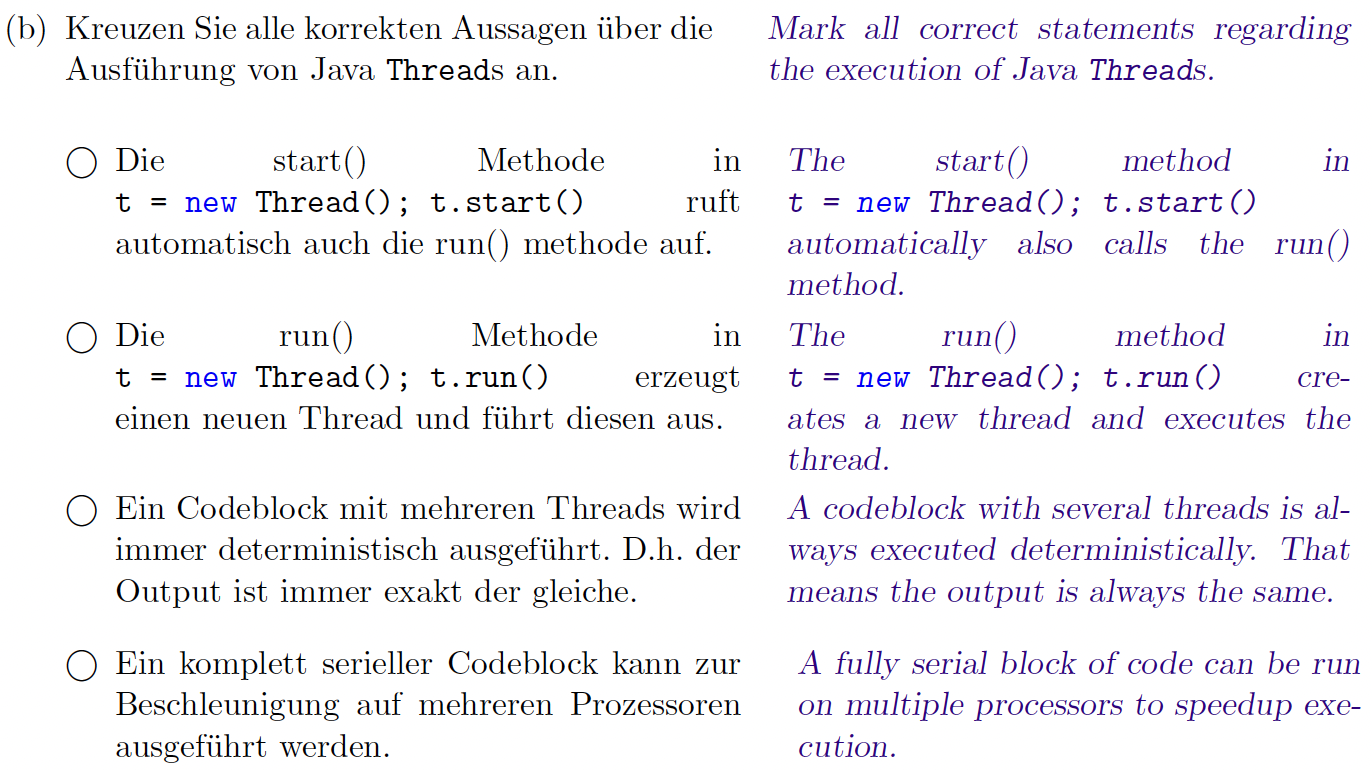 Rep. Exam, FS 2023
93
essentials
Past Exam Task
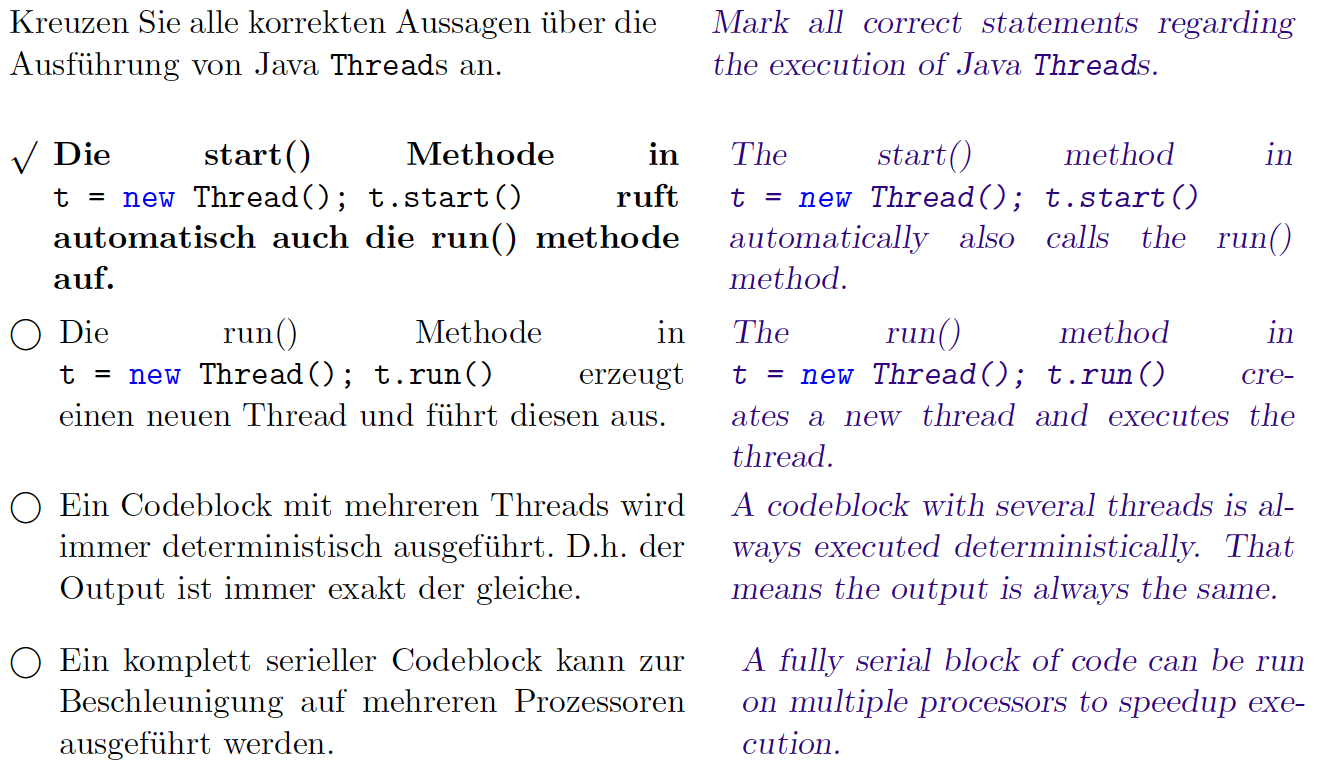 Rep. Exam, FS 2023
94
essentials
Past Exam Task
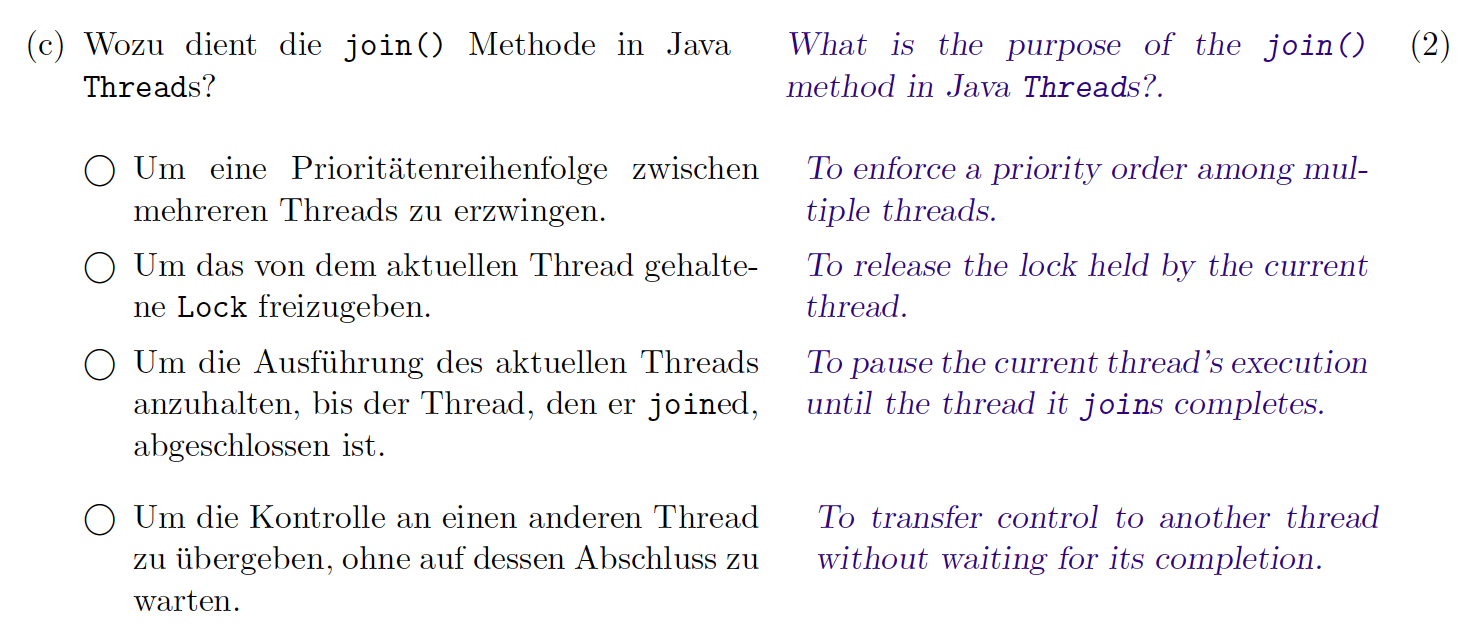 Rep. Exam, FS 2023
95
essentials
Past Exam Task
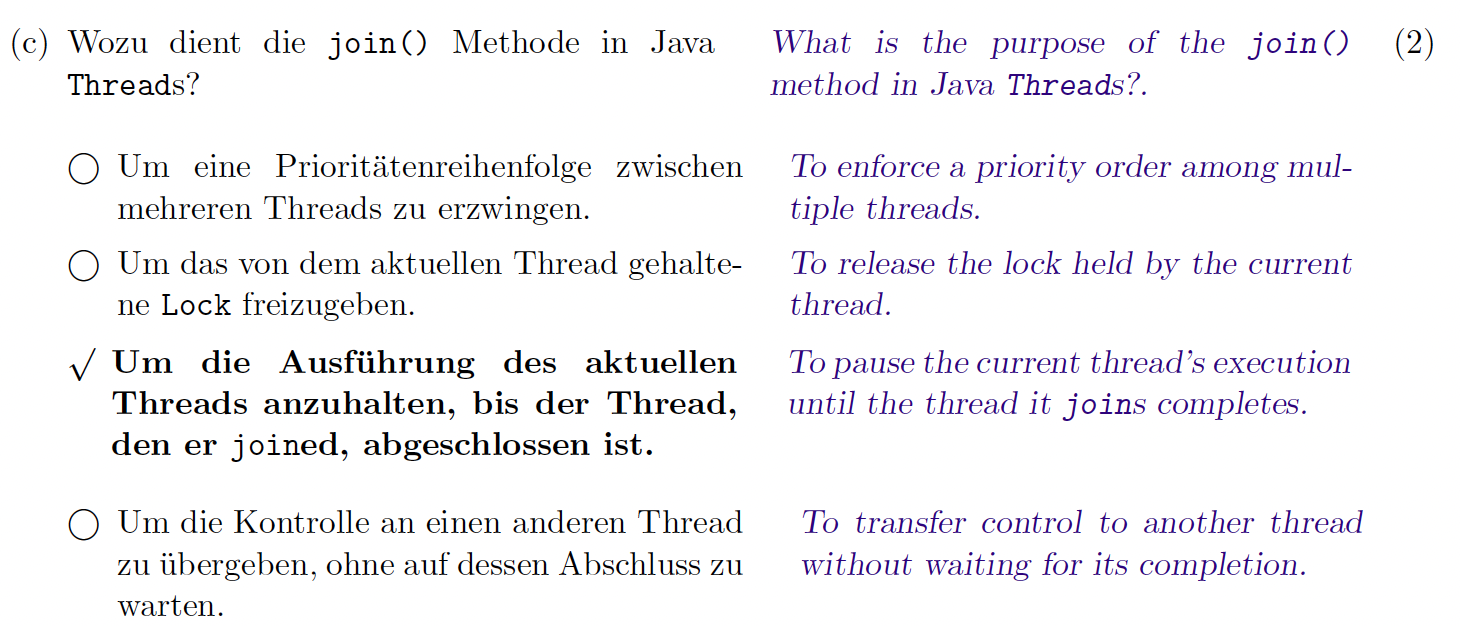 Rep. Exam, FS 2023
96
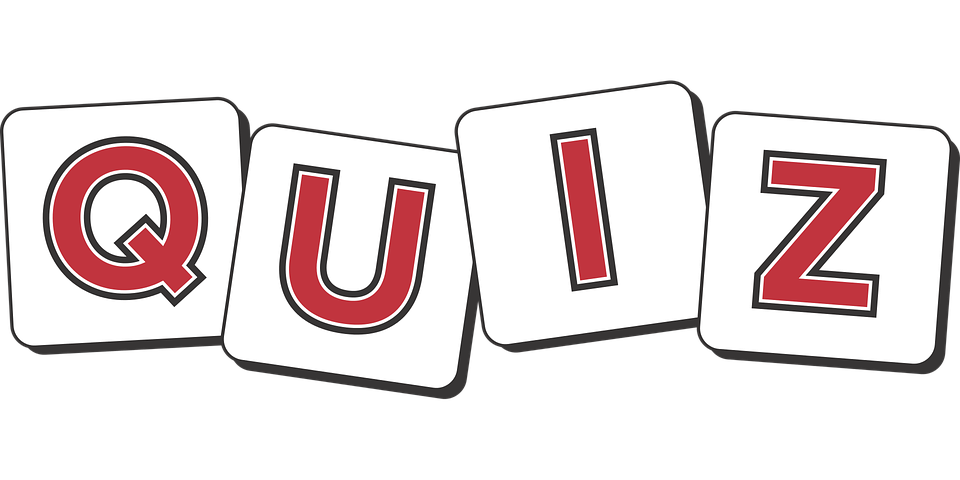